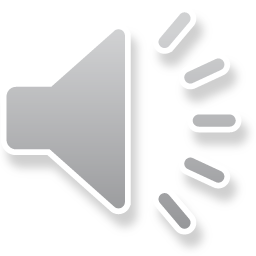 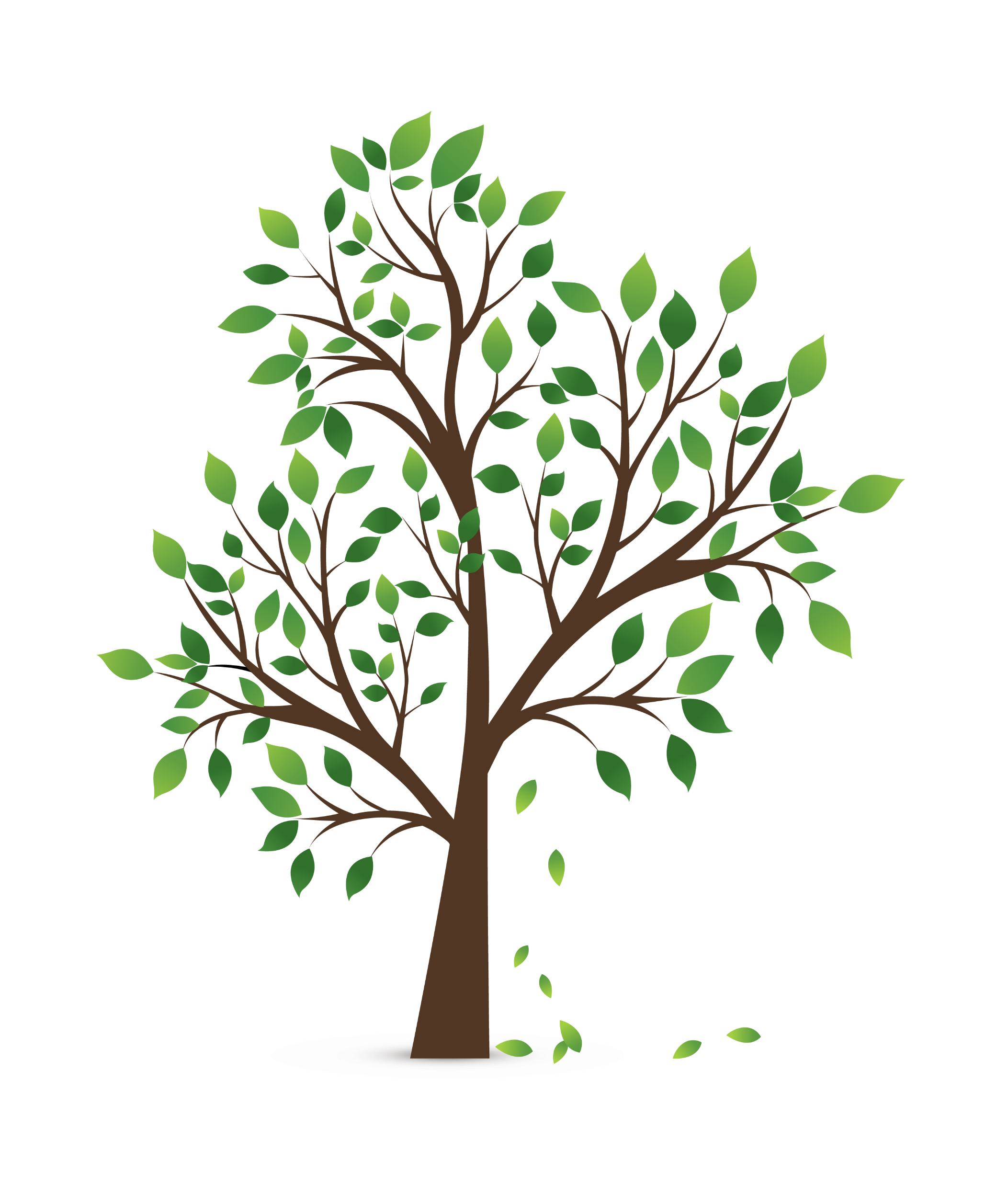 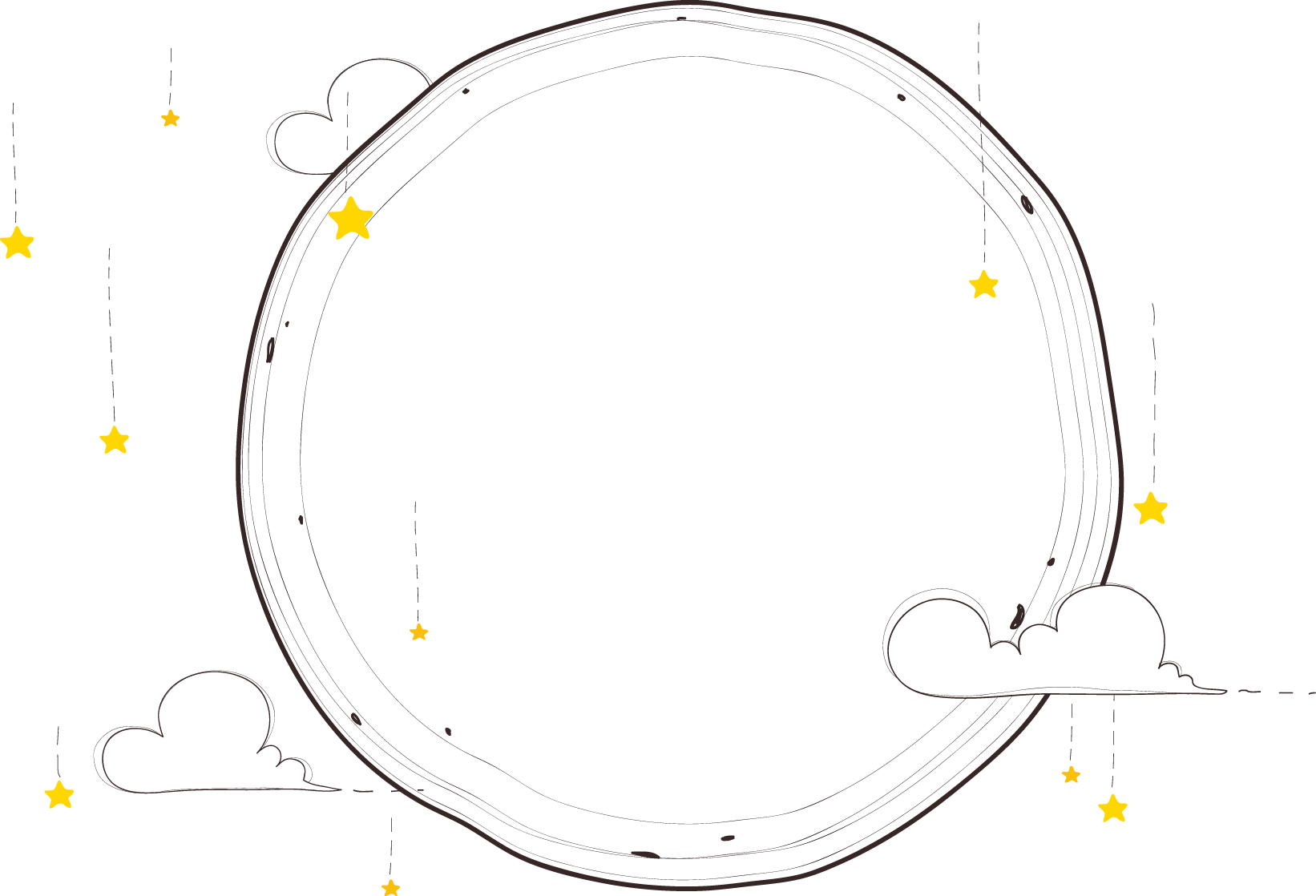 教
师
课
说
童
课
通
儿
卡
件
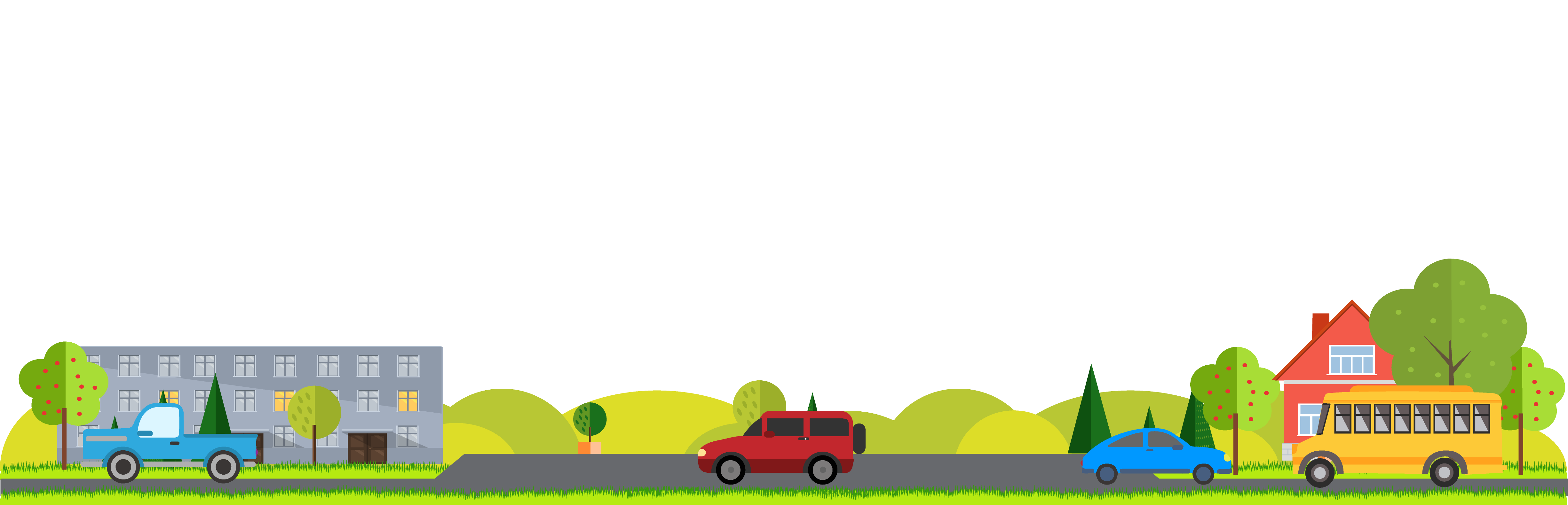 Simple lines generic template
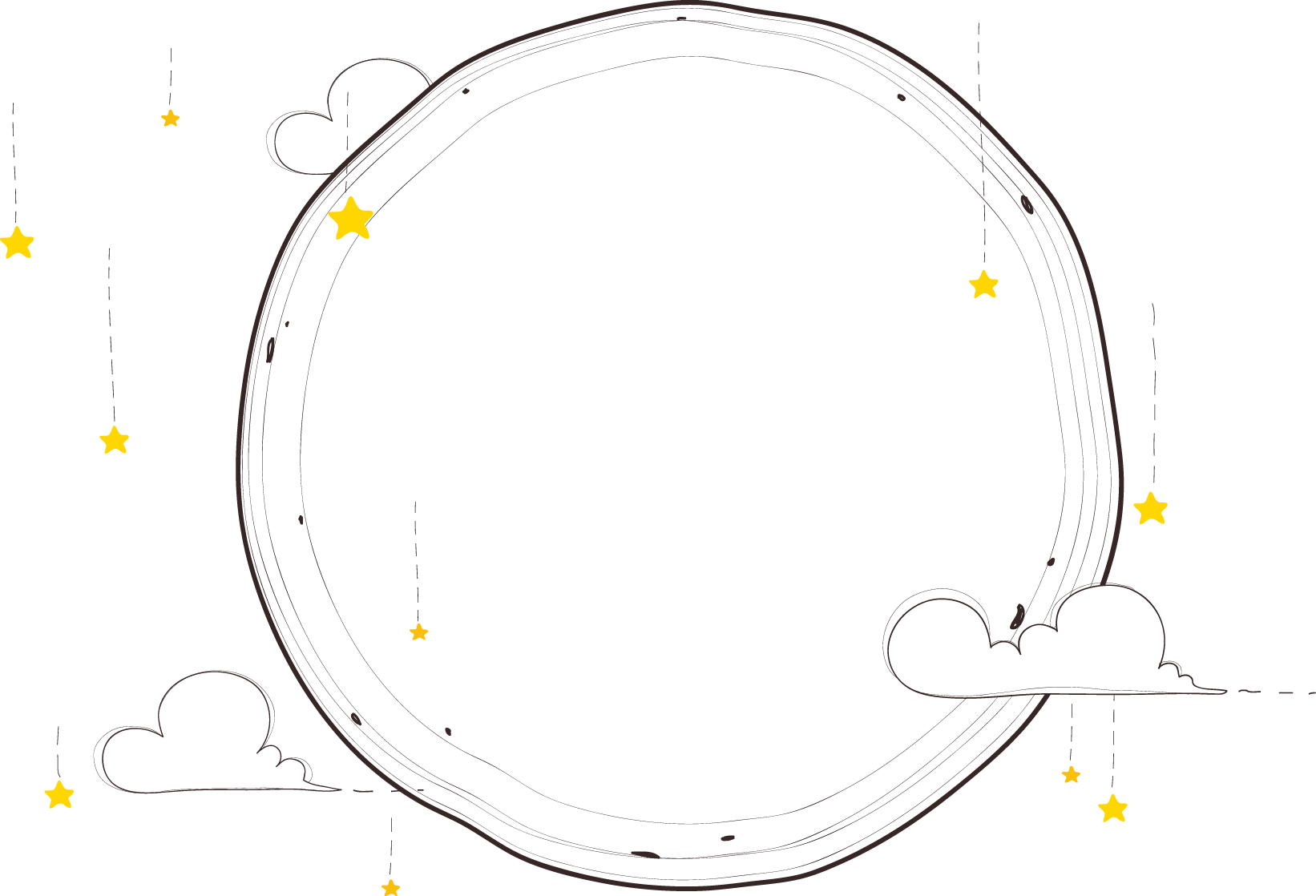 目录
板书设计
教学分析
教学背景
教学过程
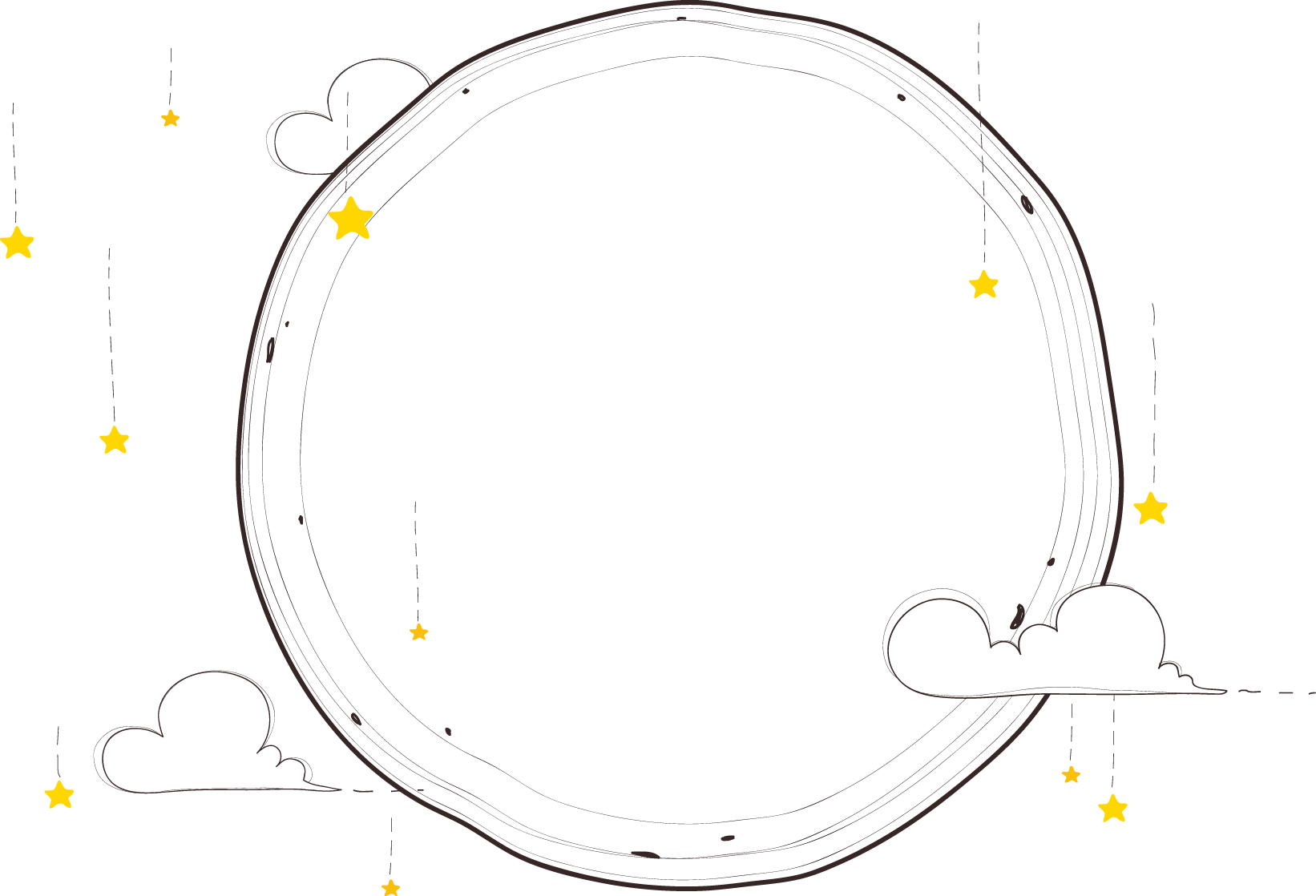 第一章
教学背景
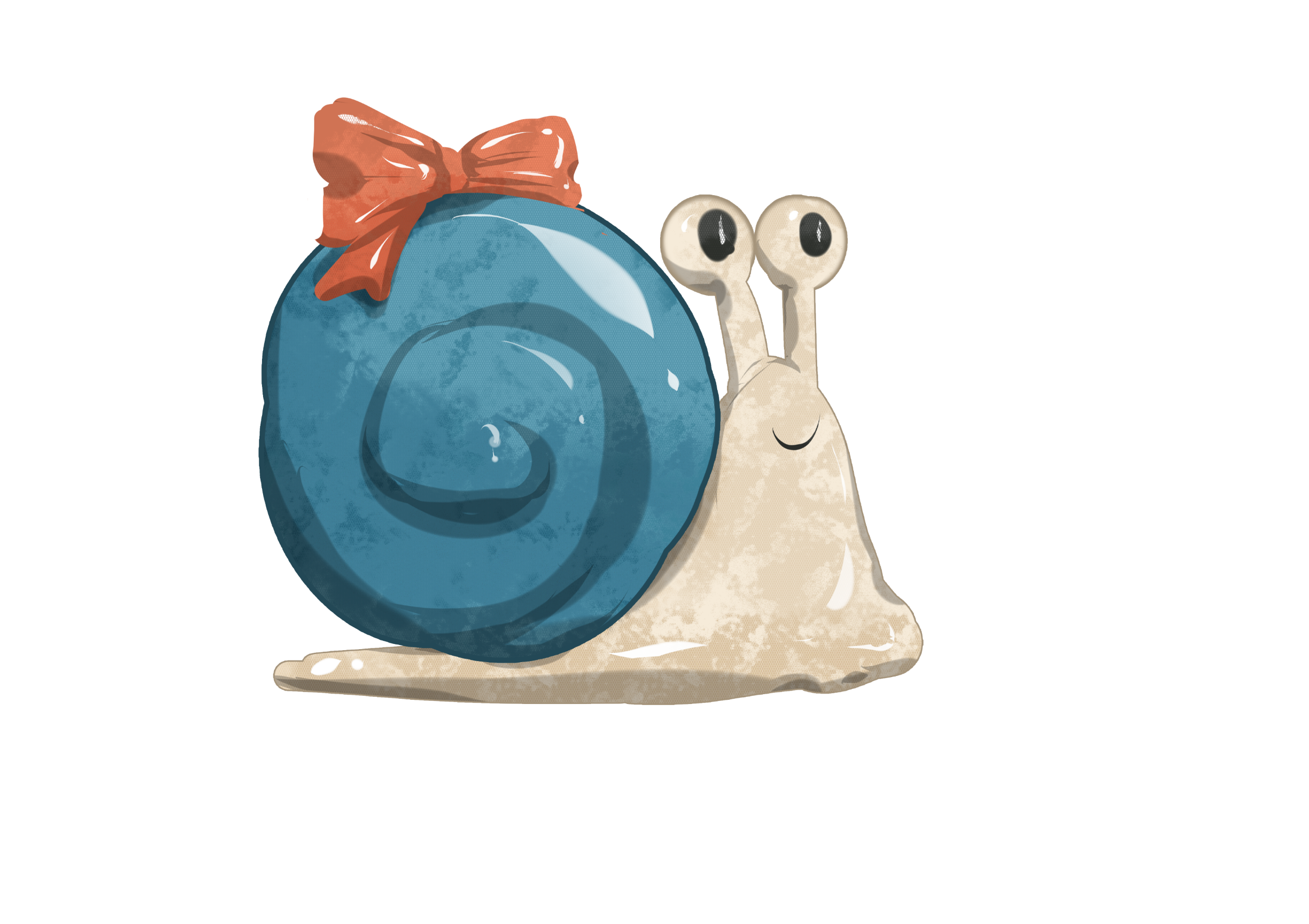 Simple lines generic template
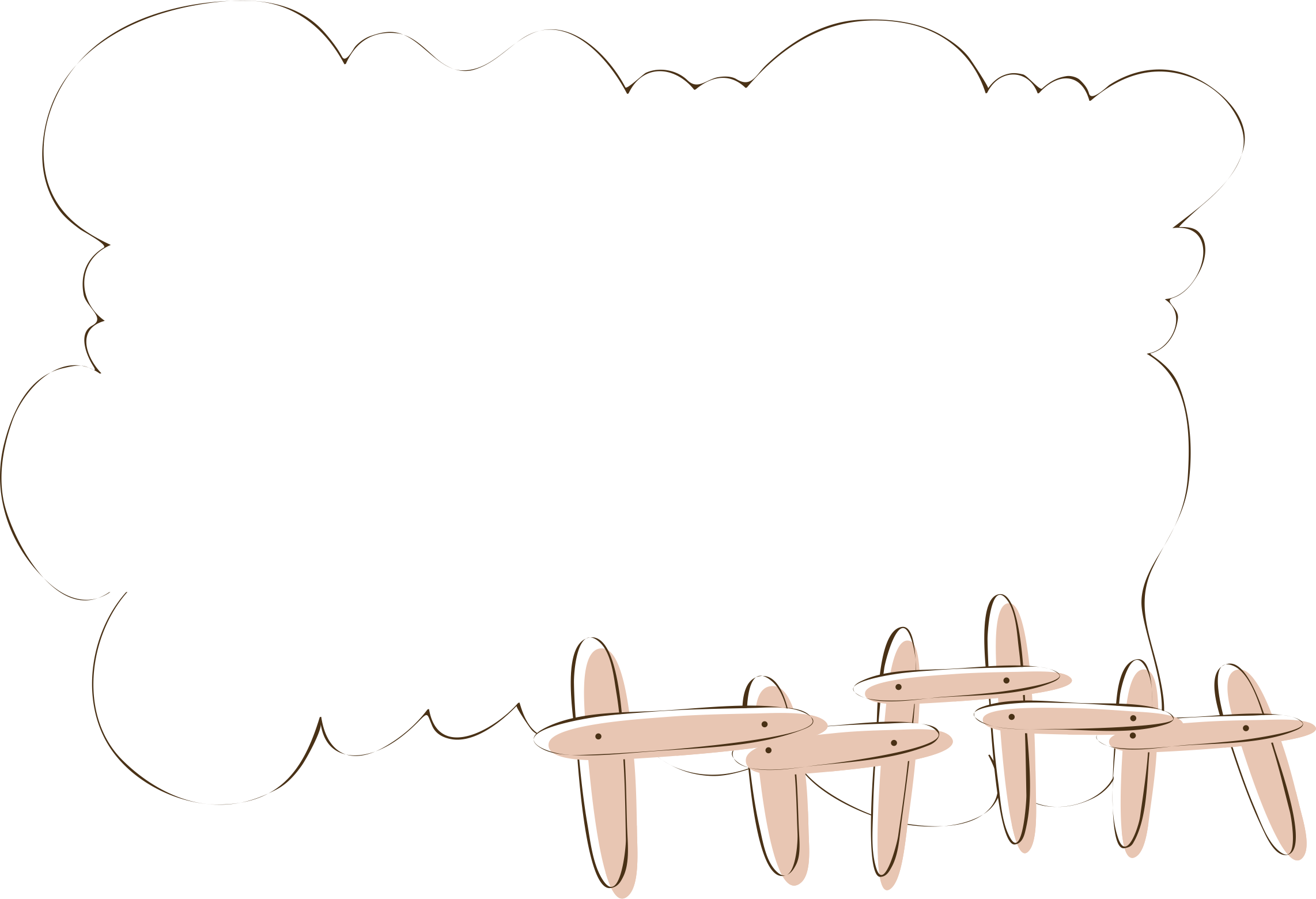 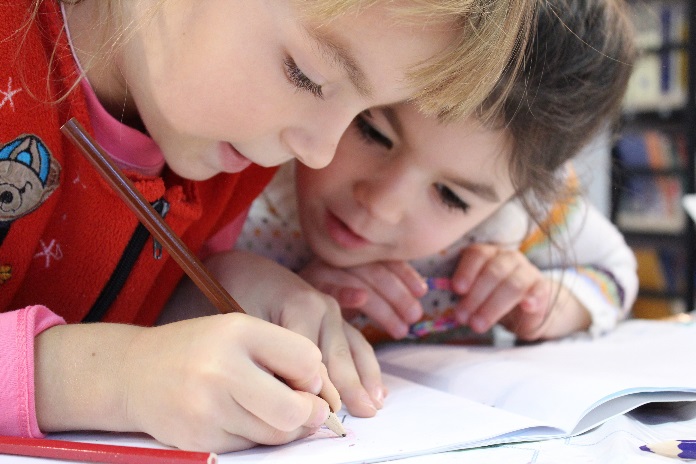 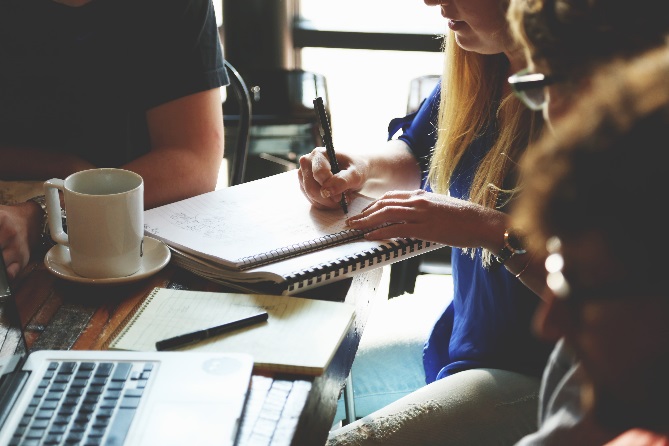 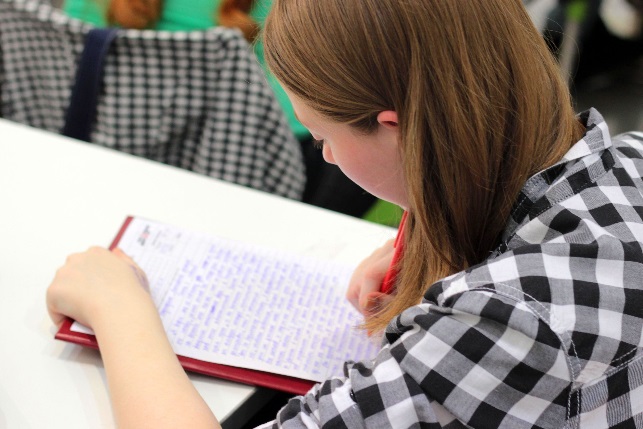 教学背景
教学背景
教学背景
输入您的需要的内容 ，或在此文本框粘贴您需要的内容，输入您的需要的内容 ，
输入您的需要的内容 ，或在此文本框粘贴您需要的内容，输入您的需要的内容 ，
输入您的需要的内容 ，或在此文本框粘贴您需要的内容，输入您的需要的内容 ，
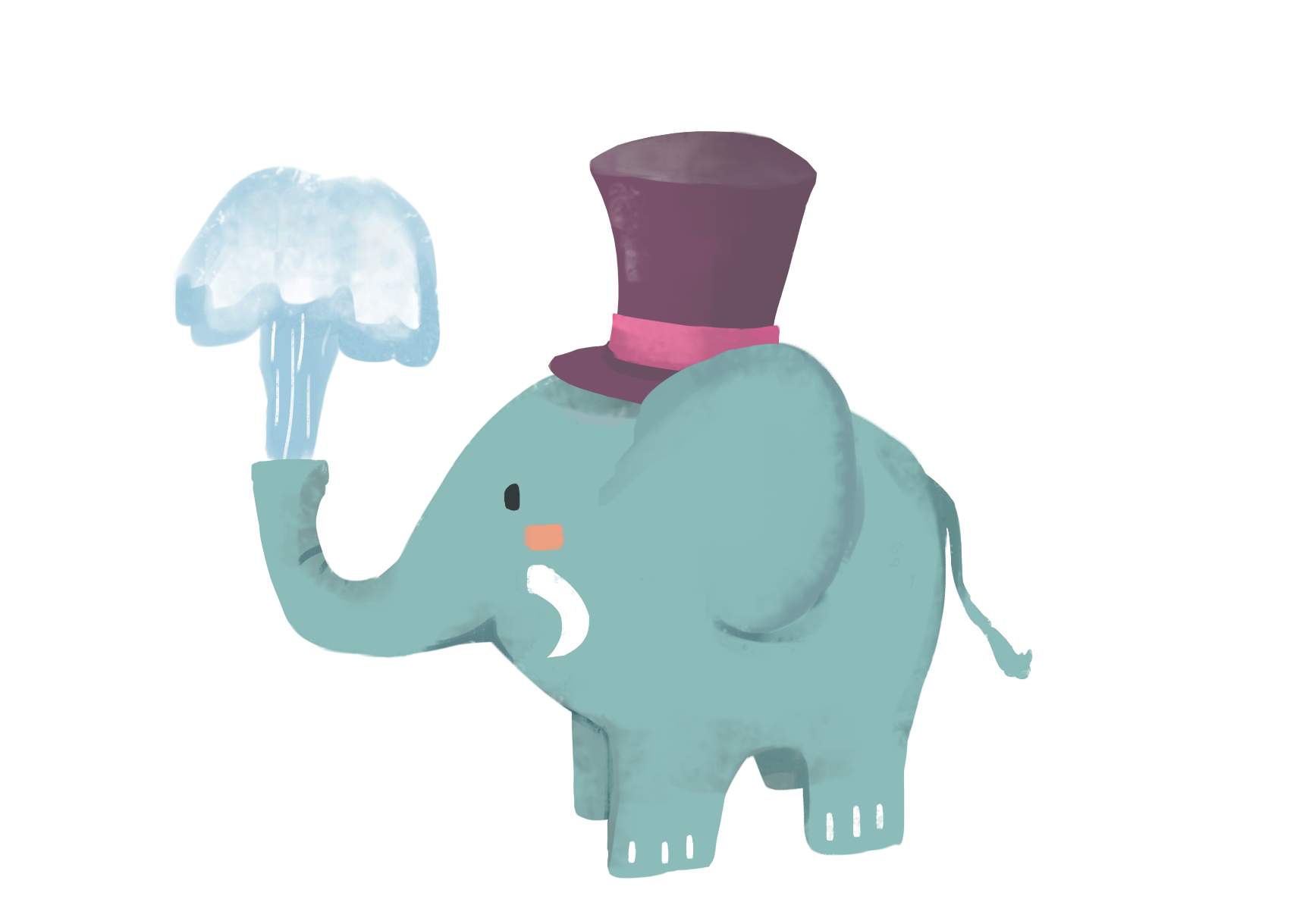 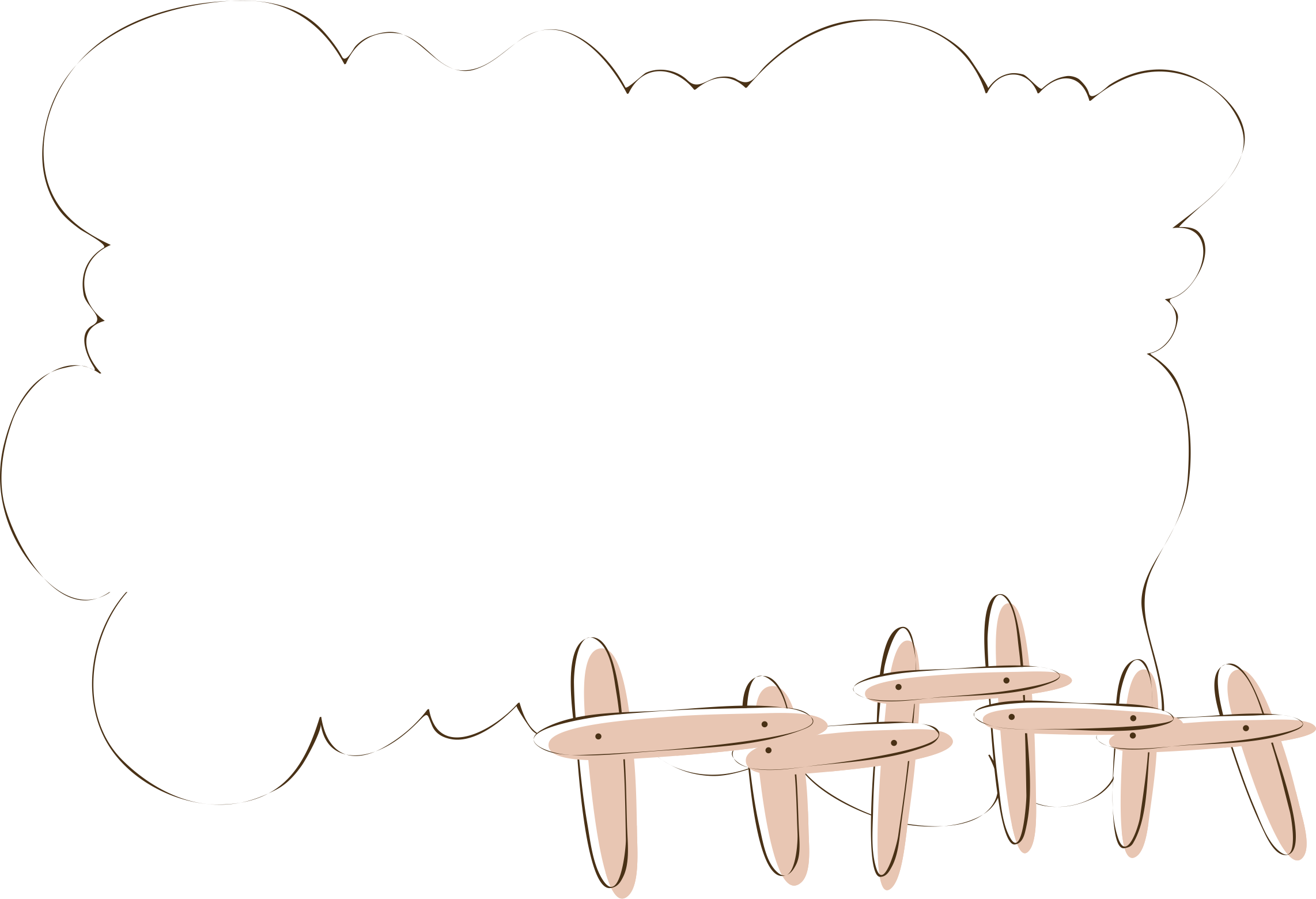 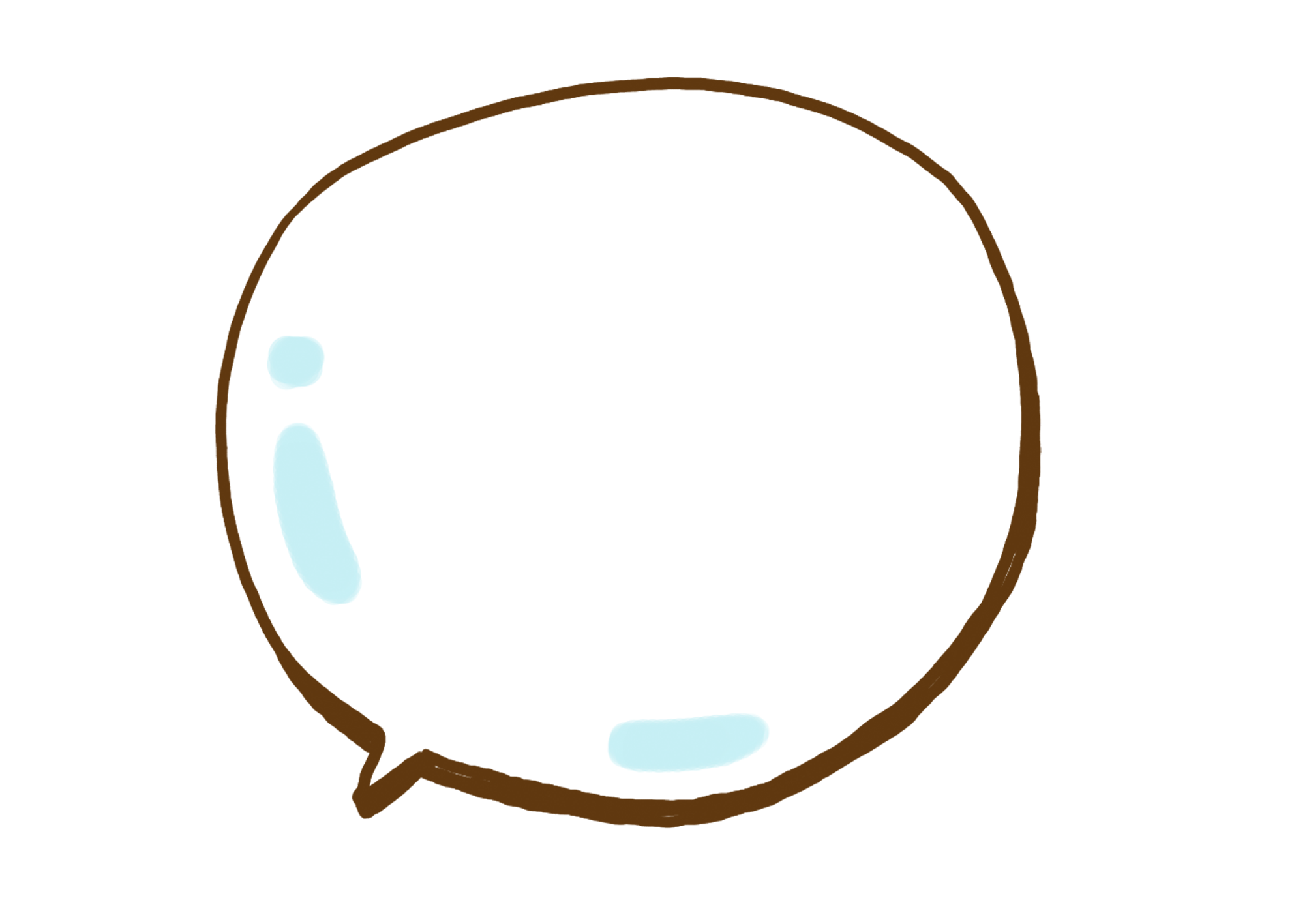 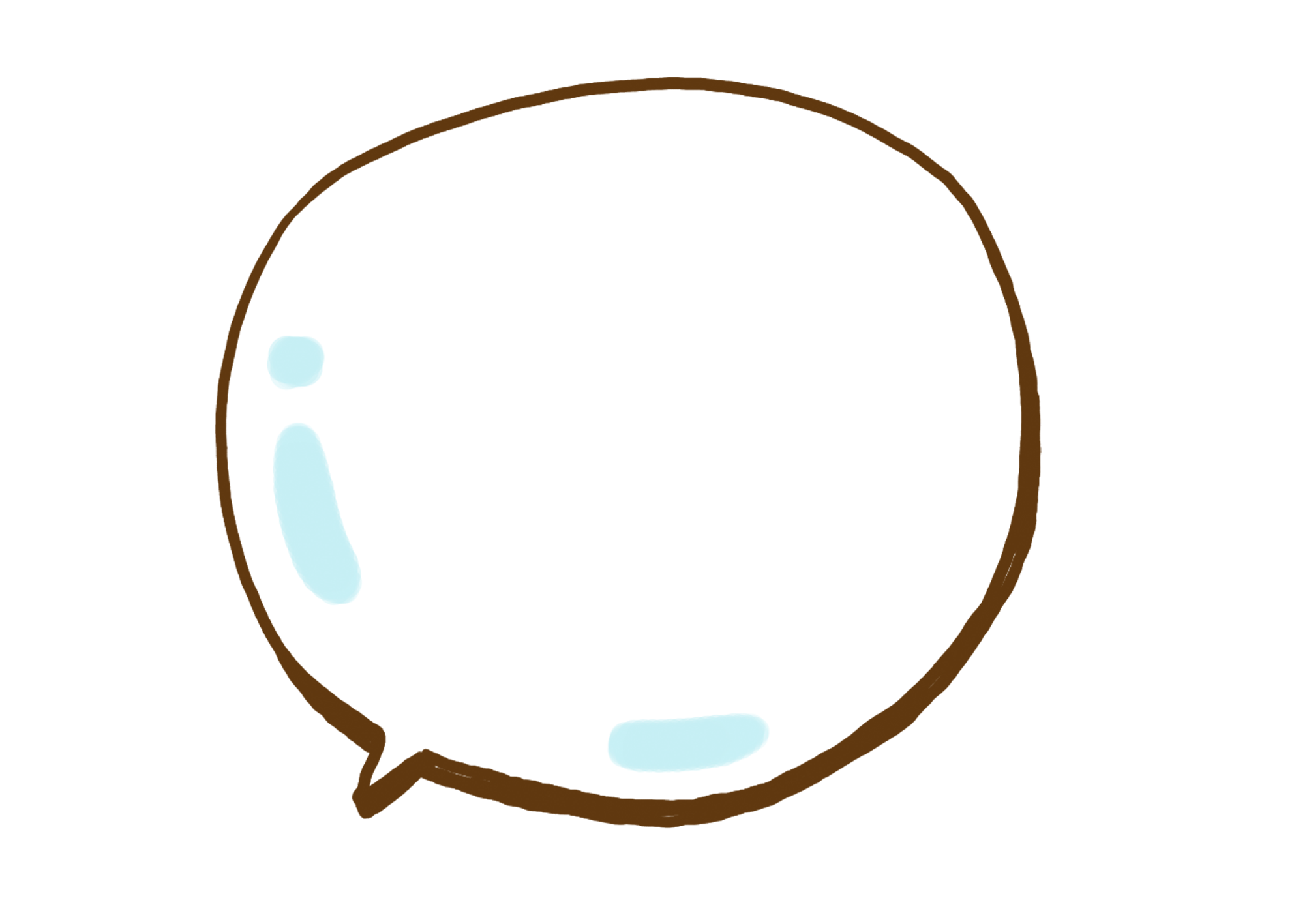 输入您的需要的内容 ，或在此文本框粘贴您需要的内容，输入您的需要的内容 ，
输入您的需要的内容 ，或在此文本框粘贴您需要的内容，输入您的需要的内容 ，
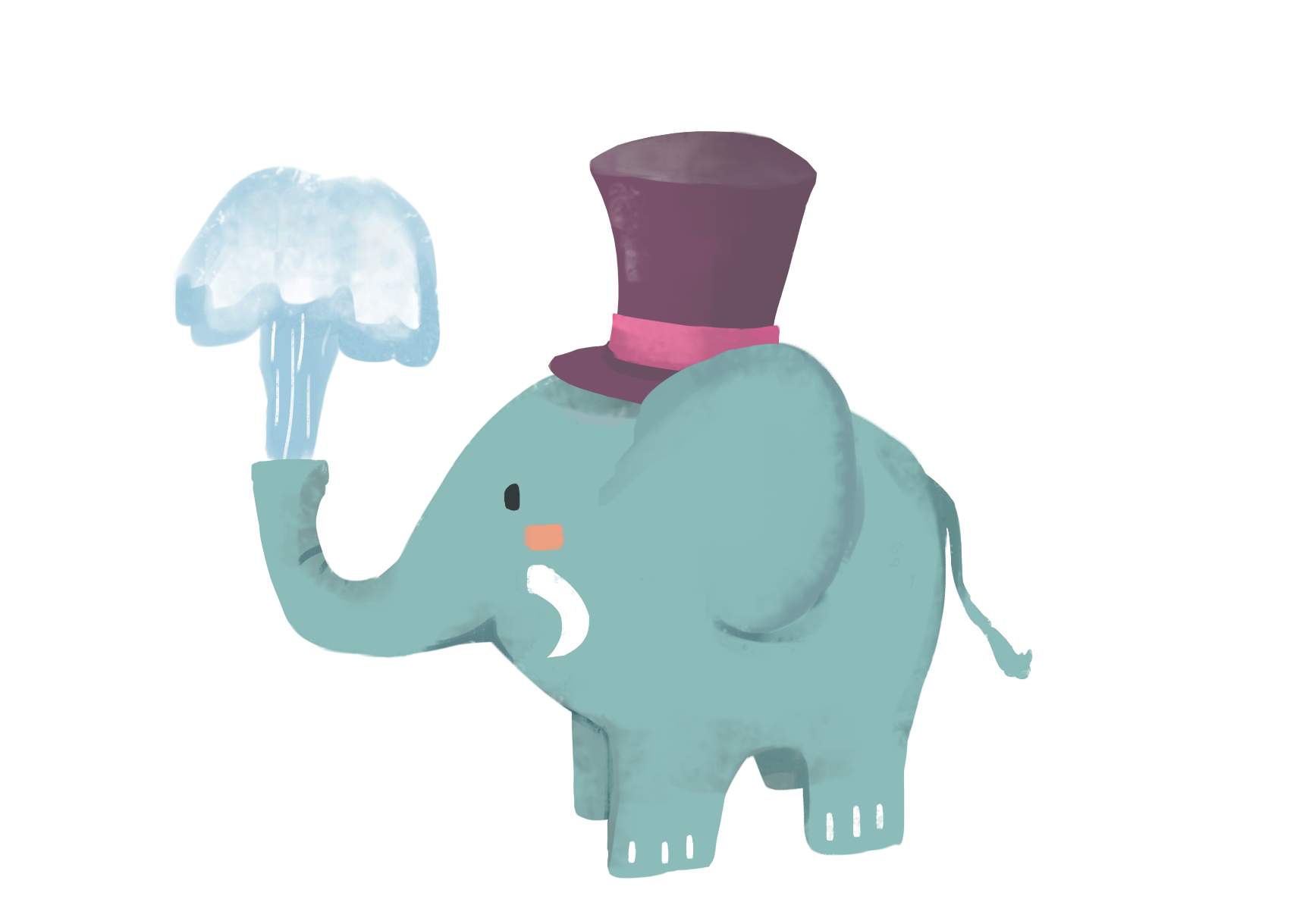 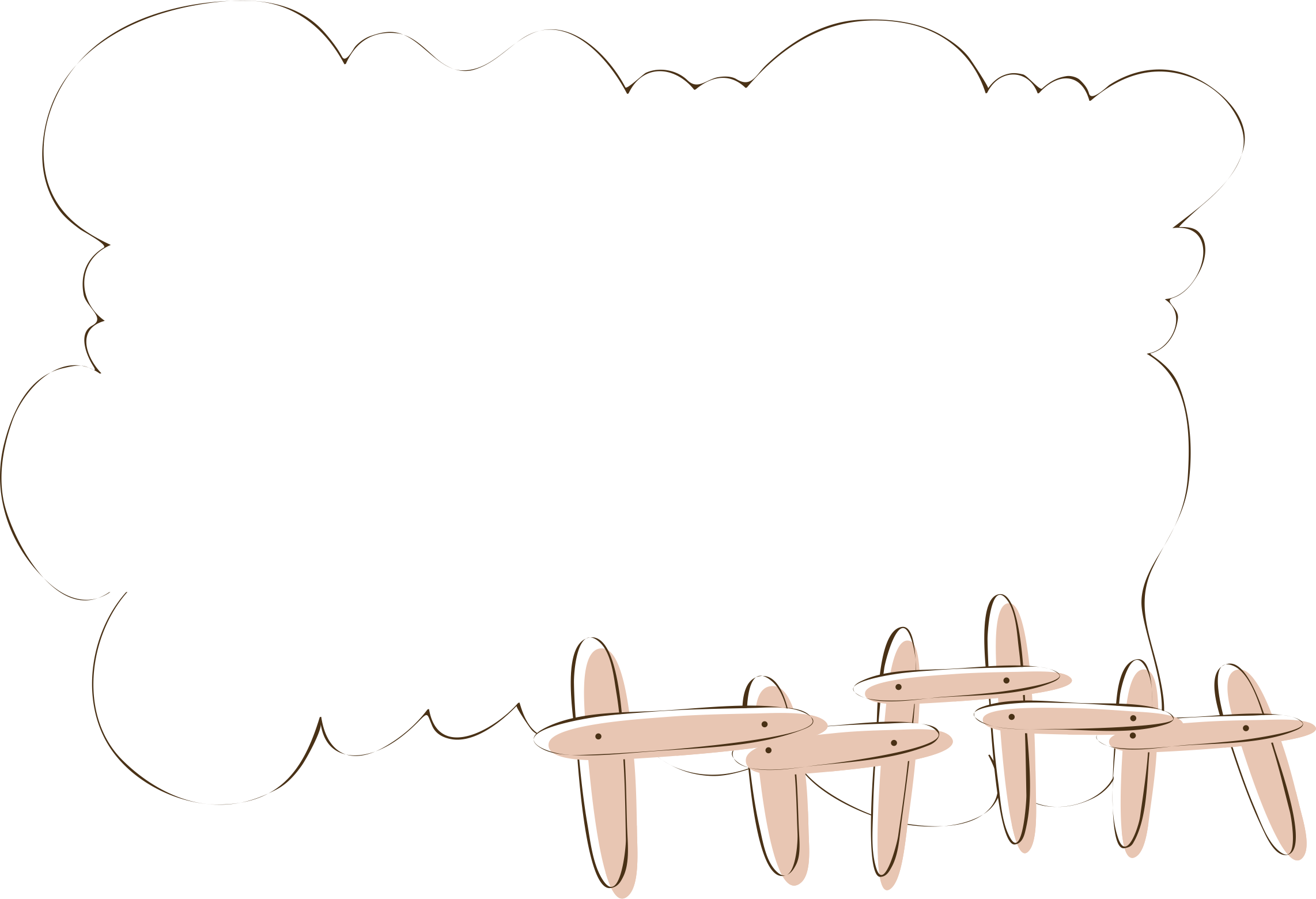 教学背景
教学背景
教学背景
输入您的需要的内容 ，或在此文本框粘贴您需要的内容，输入您的需要的内容 ，
输入您的需要的内容 ，或在此文本框粘贴您需要的内容，输入您的需要的内容 ，
输入您的需要的内容 ，或在此文本框粘贴您需要的内容，输入您的需要的内容 ，
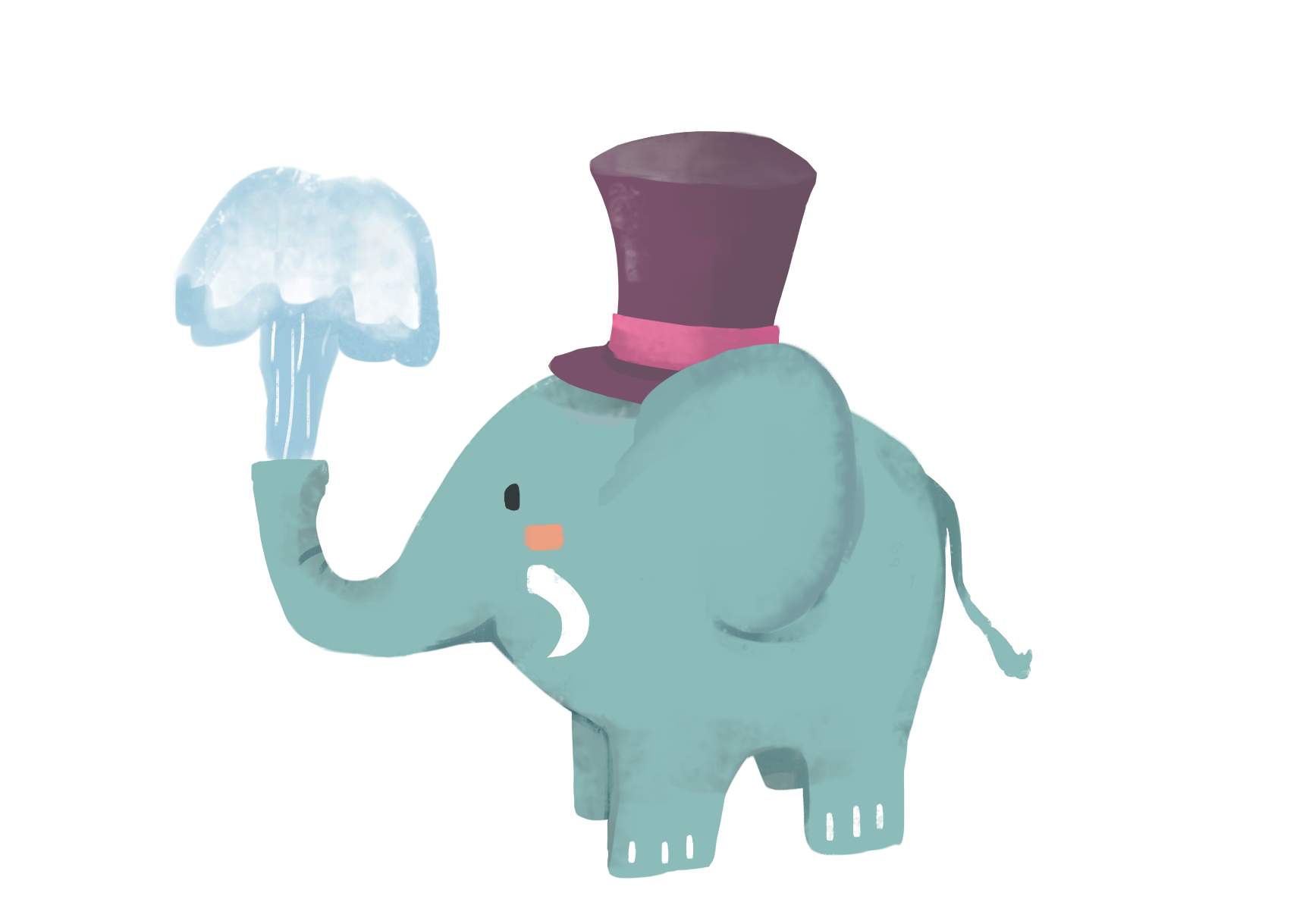 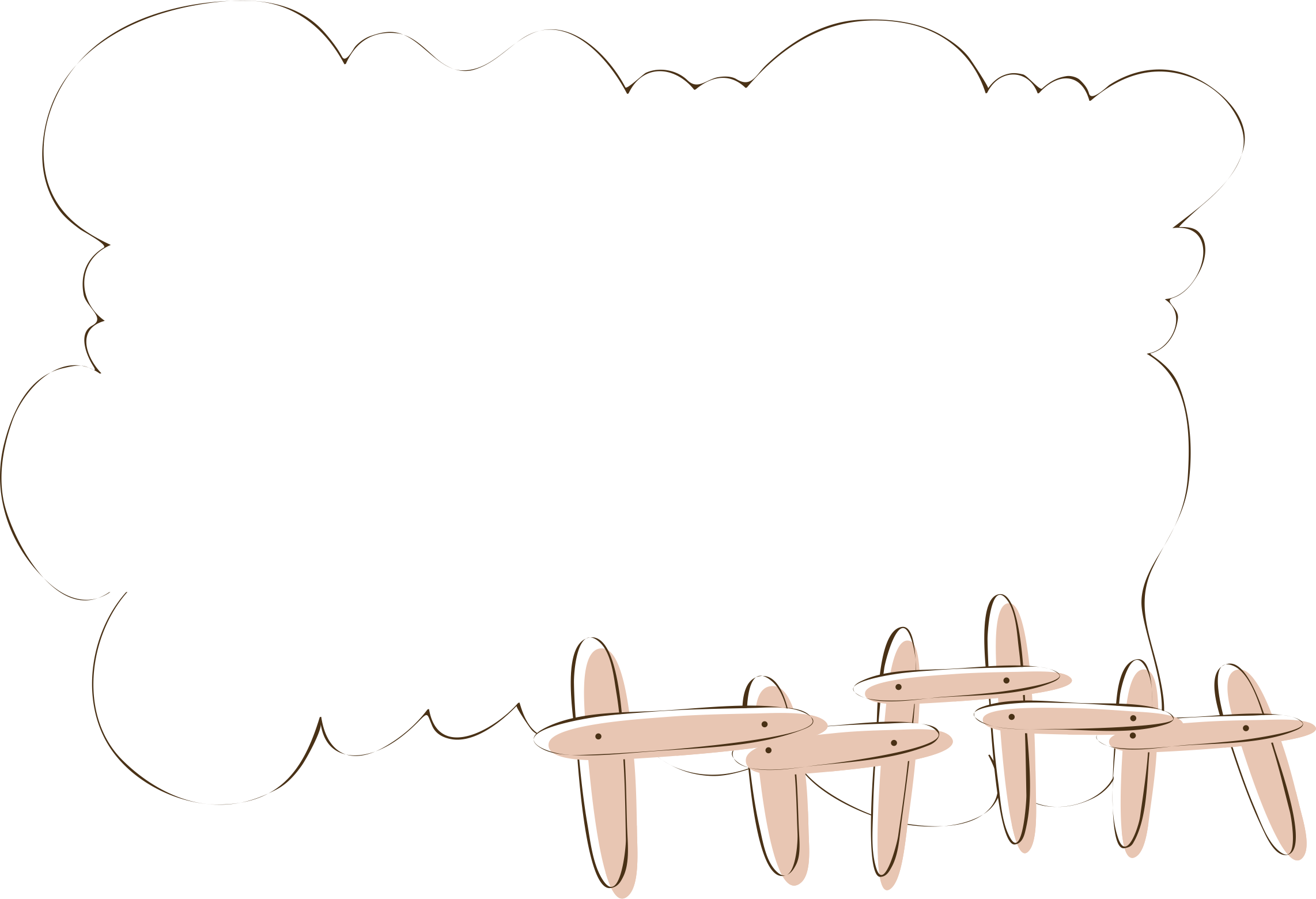 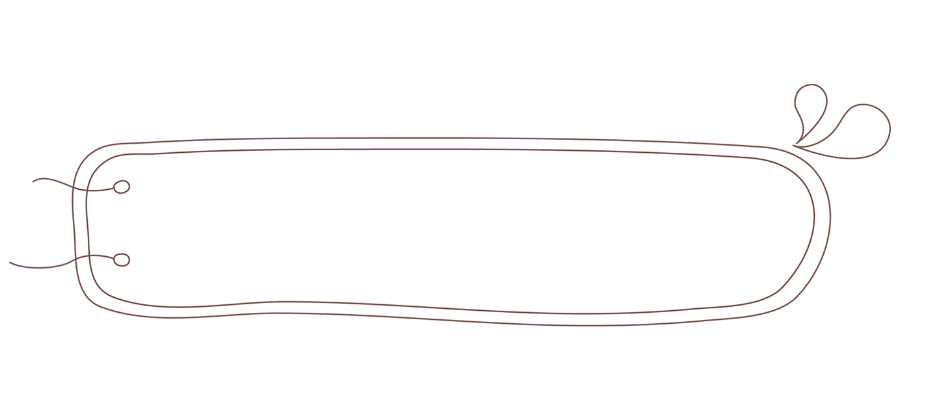 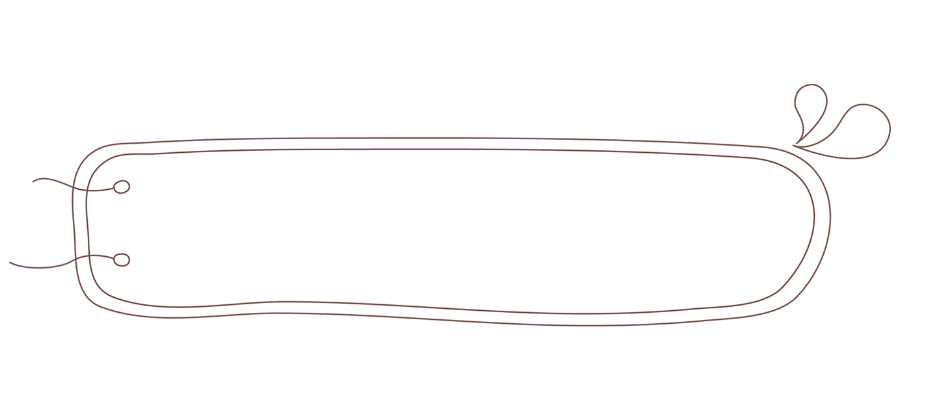 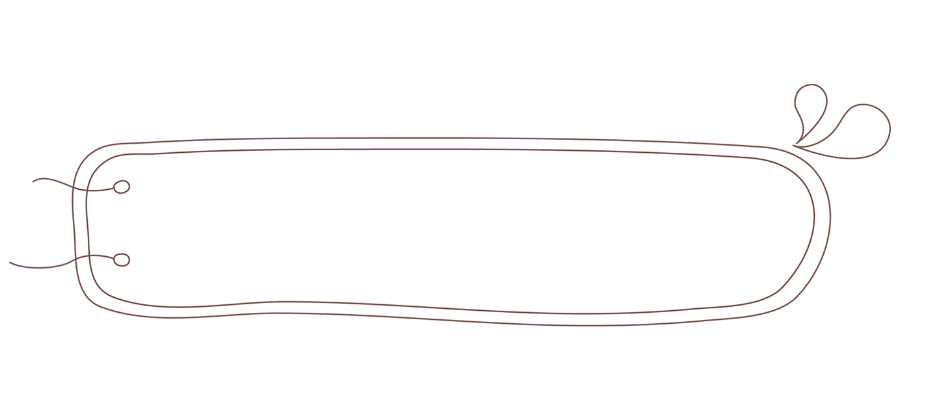 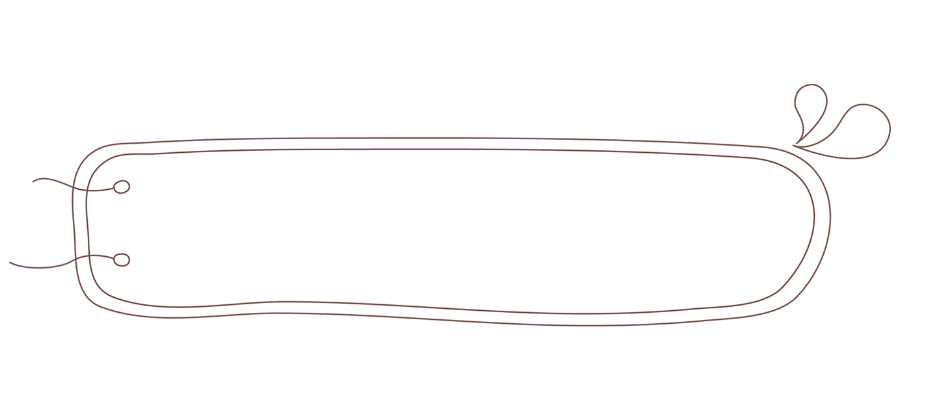 输入标题
输入标题
输入标题
输入标题
输入您的需要的内容 ，或在此文本框粘贴您需要的内容
输入您的需要的内容 ，或在此文本框粘贴您需要的内容
输入您的需要的内容 ，或在此文本框粘贴您需要的内容
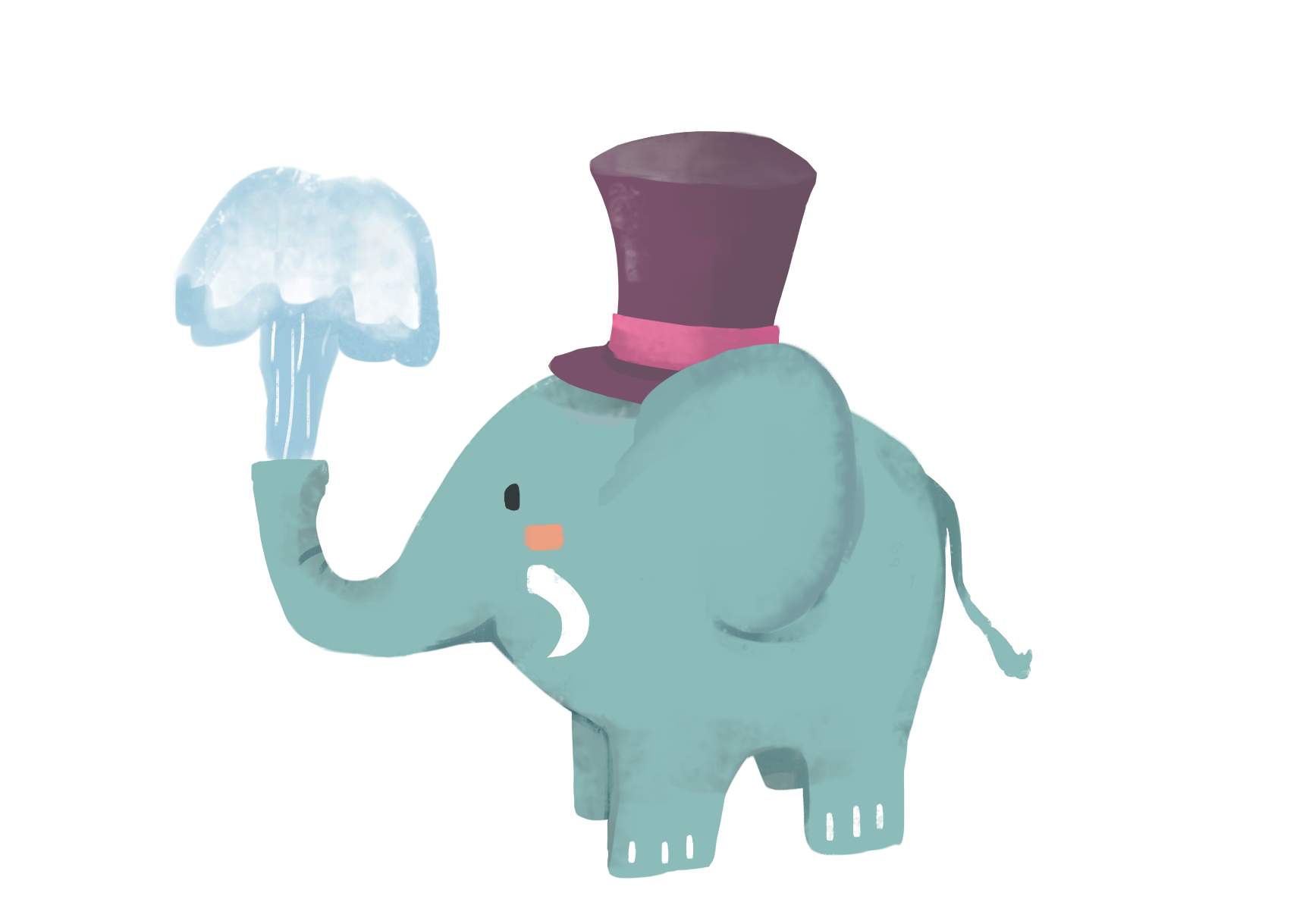 输入您的需要的内容 ，或在此文本框粘贴您需要的内容
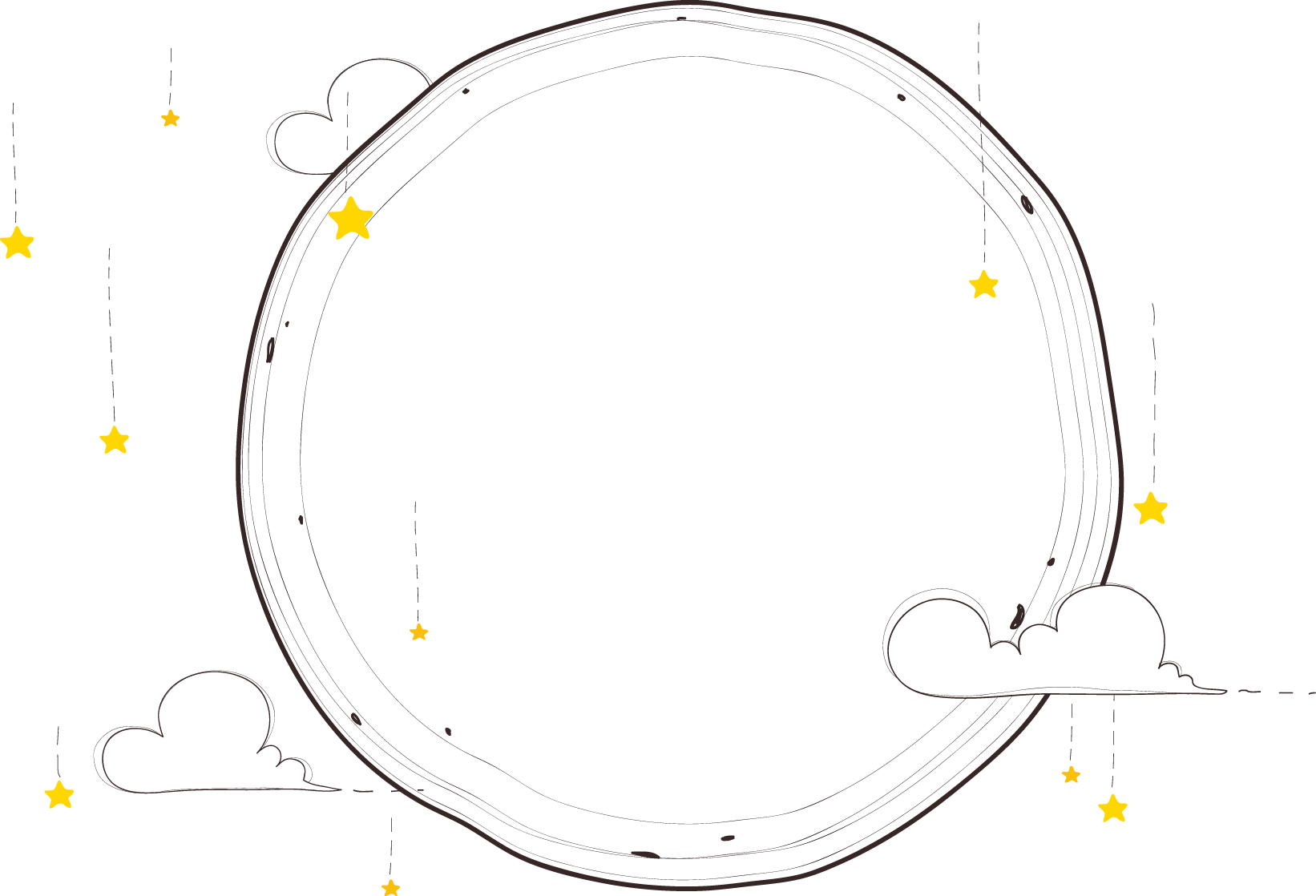 第二章
教学过程
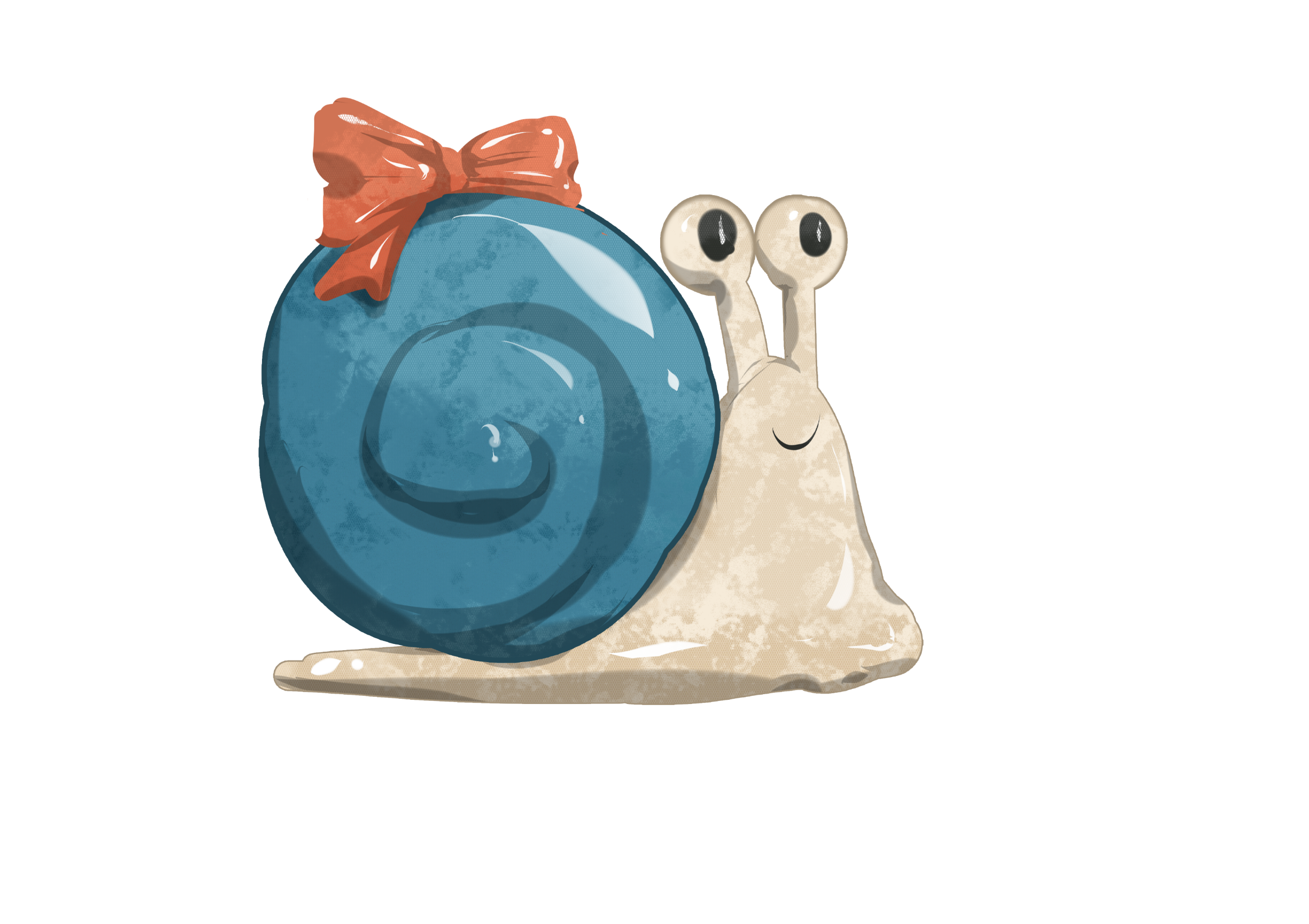 Simple lines generic template
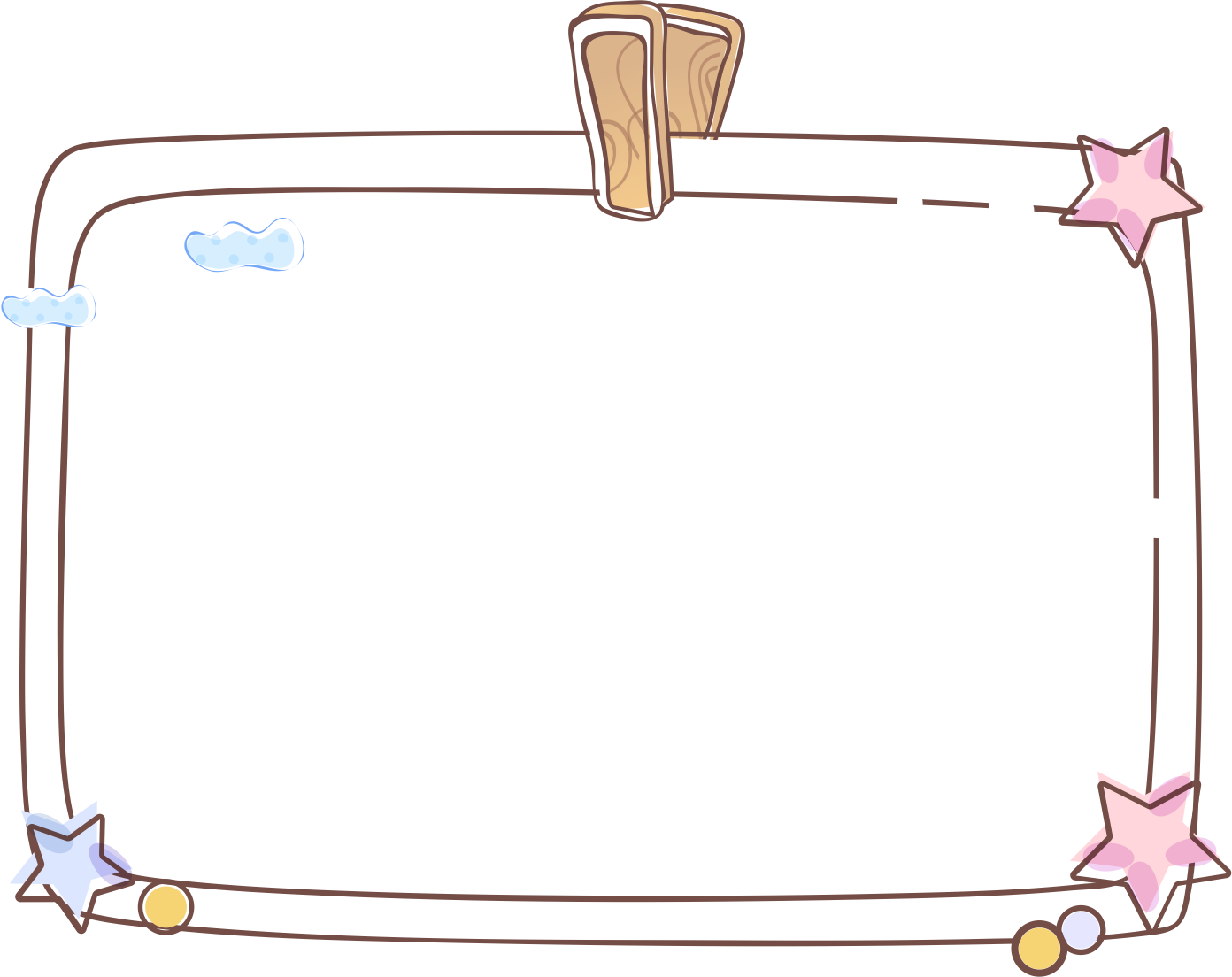 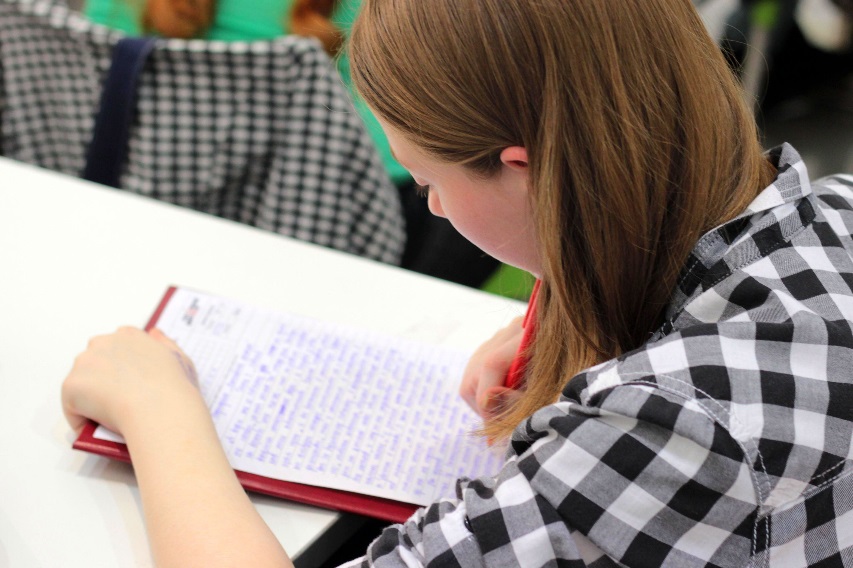 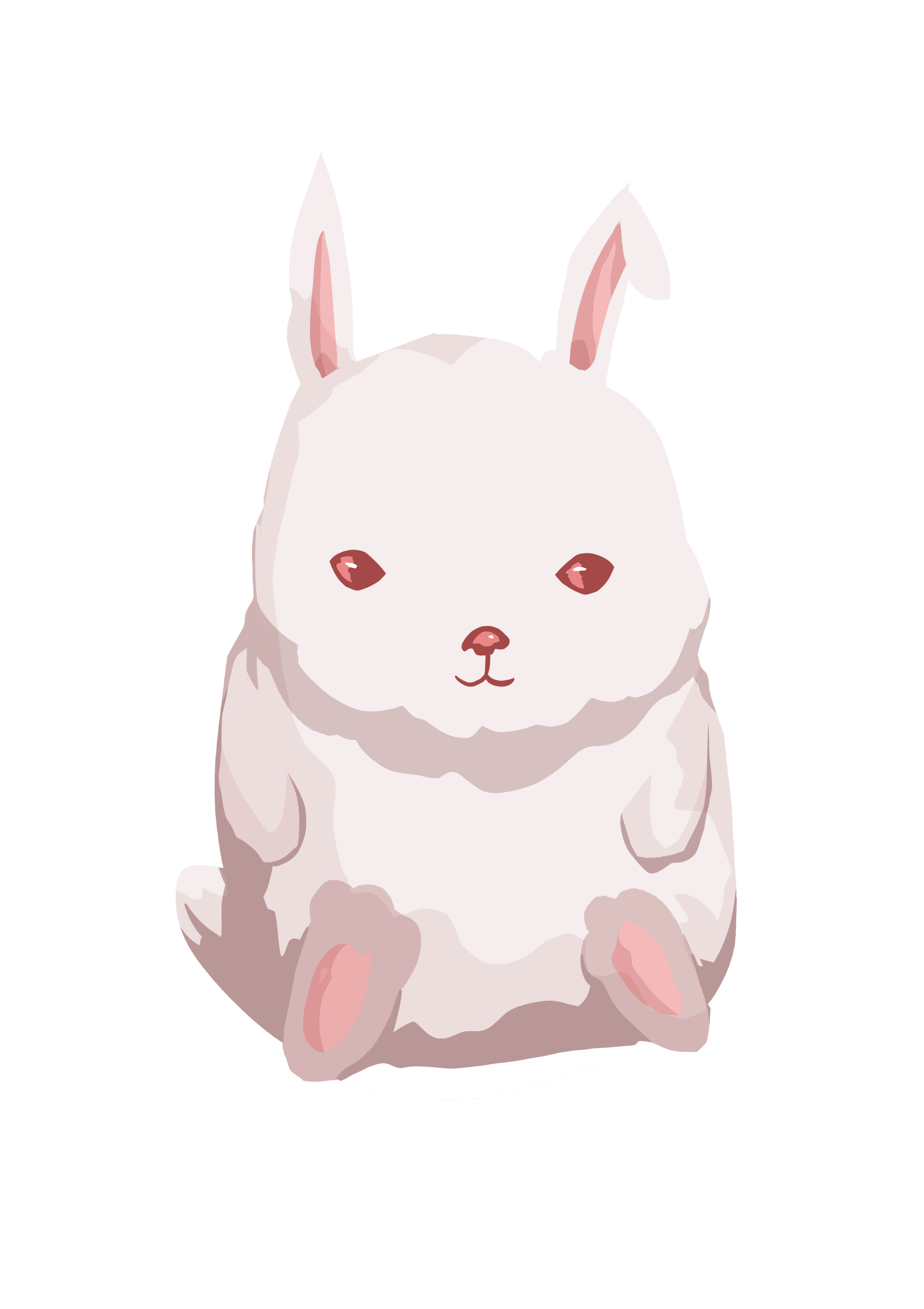 输入您的需要的内容 ，或在此文本框粘贴您需要的内容，输入您的需要的内容 ，
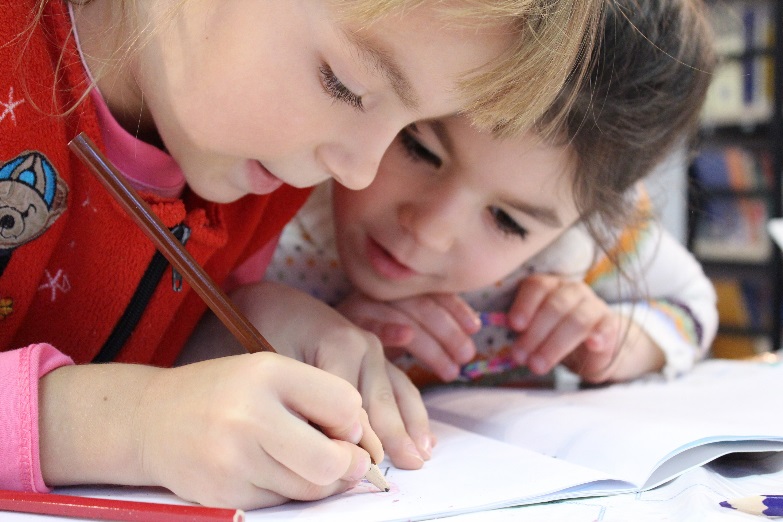 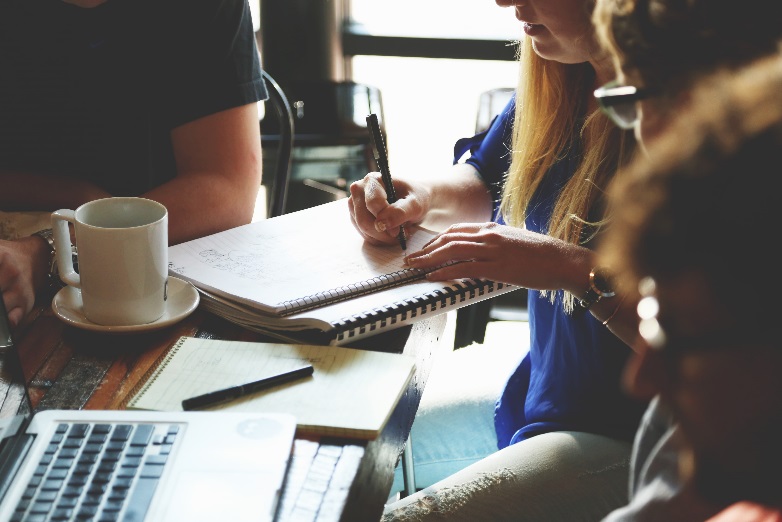 输入您的需要的内容 ，或在此文本框粘贴您需要的内容，输入您的需要的内容 ，
输入您的需要的内容 ，或在此文本框粘贴您需要的内容，输入您的需要的内容 ，
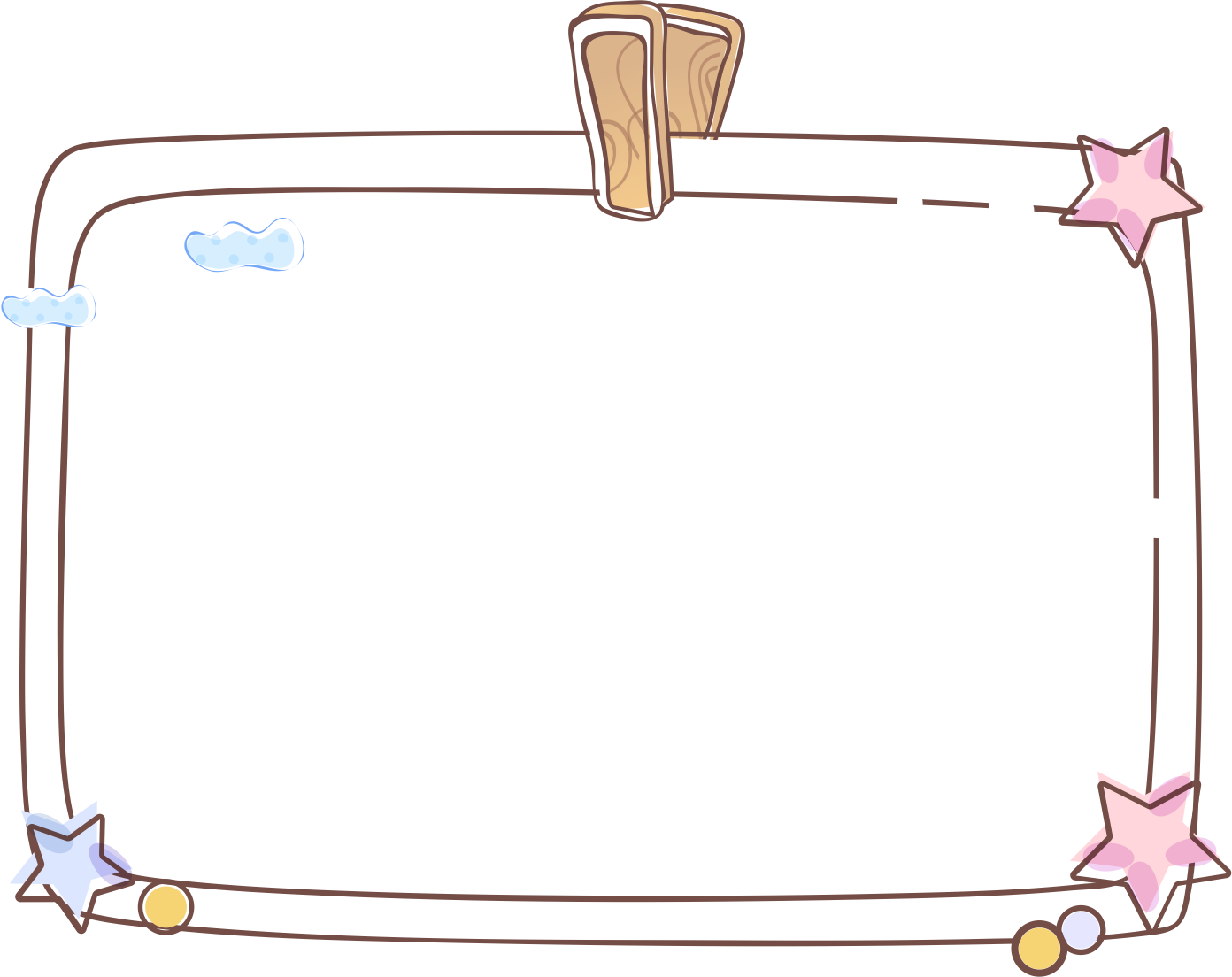 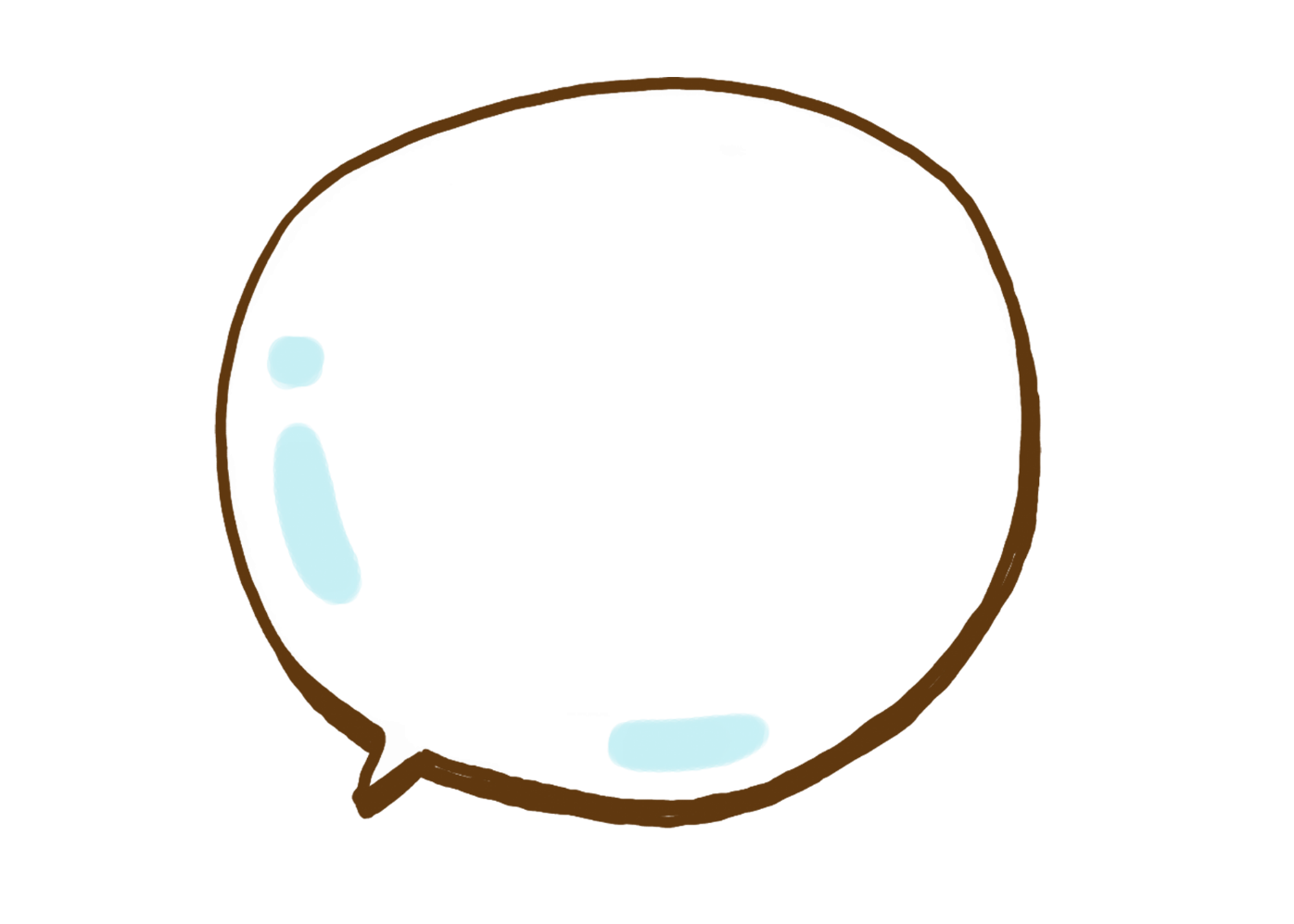 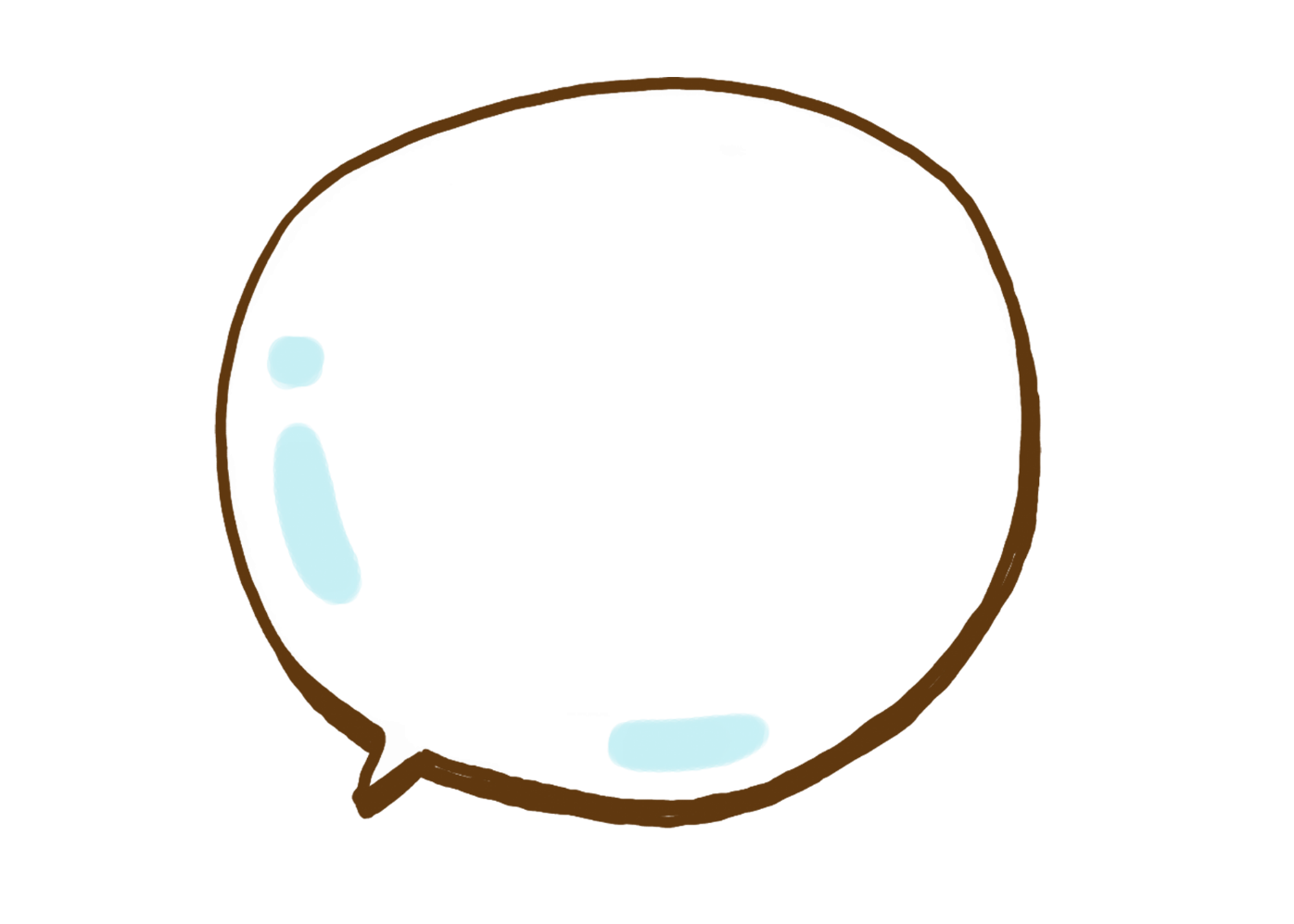 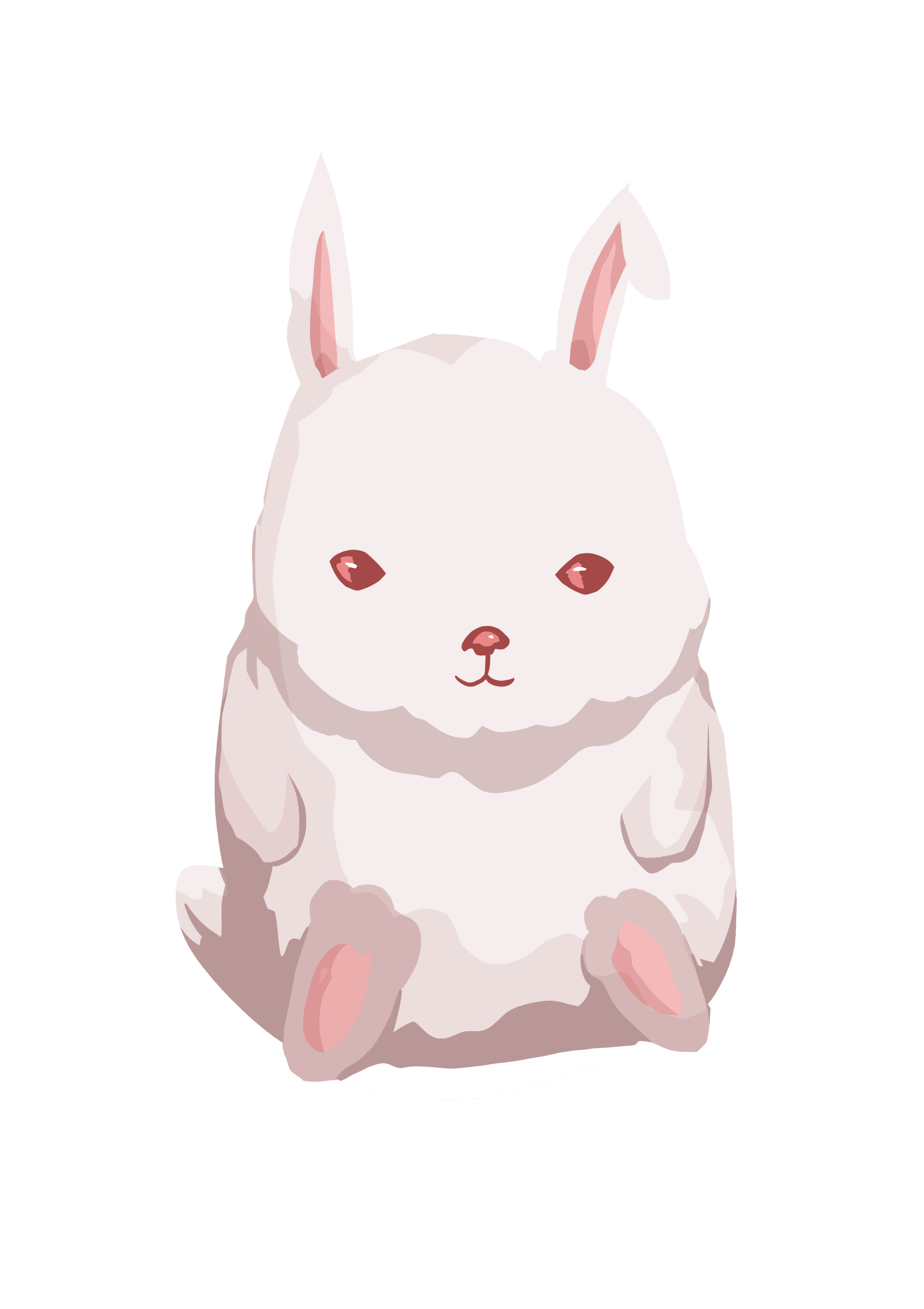 输入您的需要的内容 ，或在此文本框粘贴您需要的内容，输入您的需要的内容 ，
输入您的需要的内容 ，或在此文本框粘贴您需要的内容，输入您的需要的内容 ，
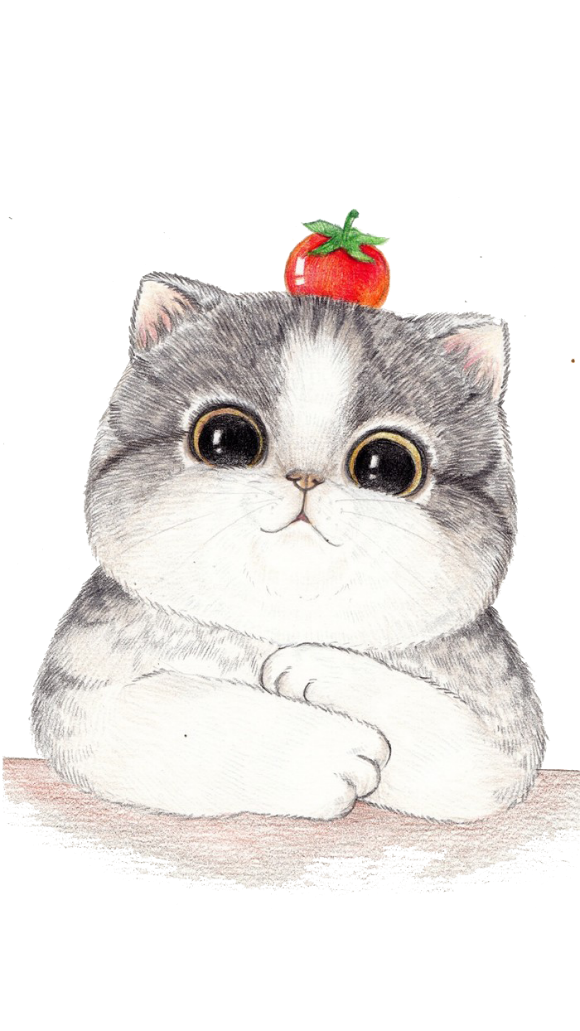 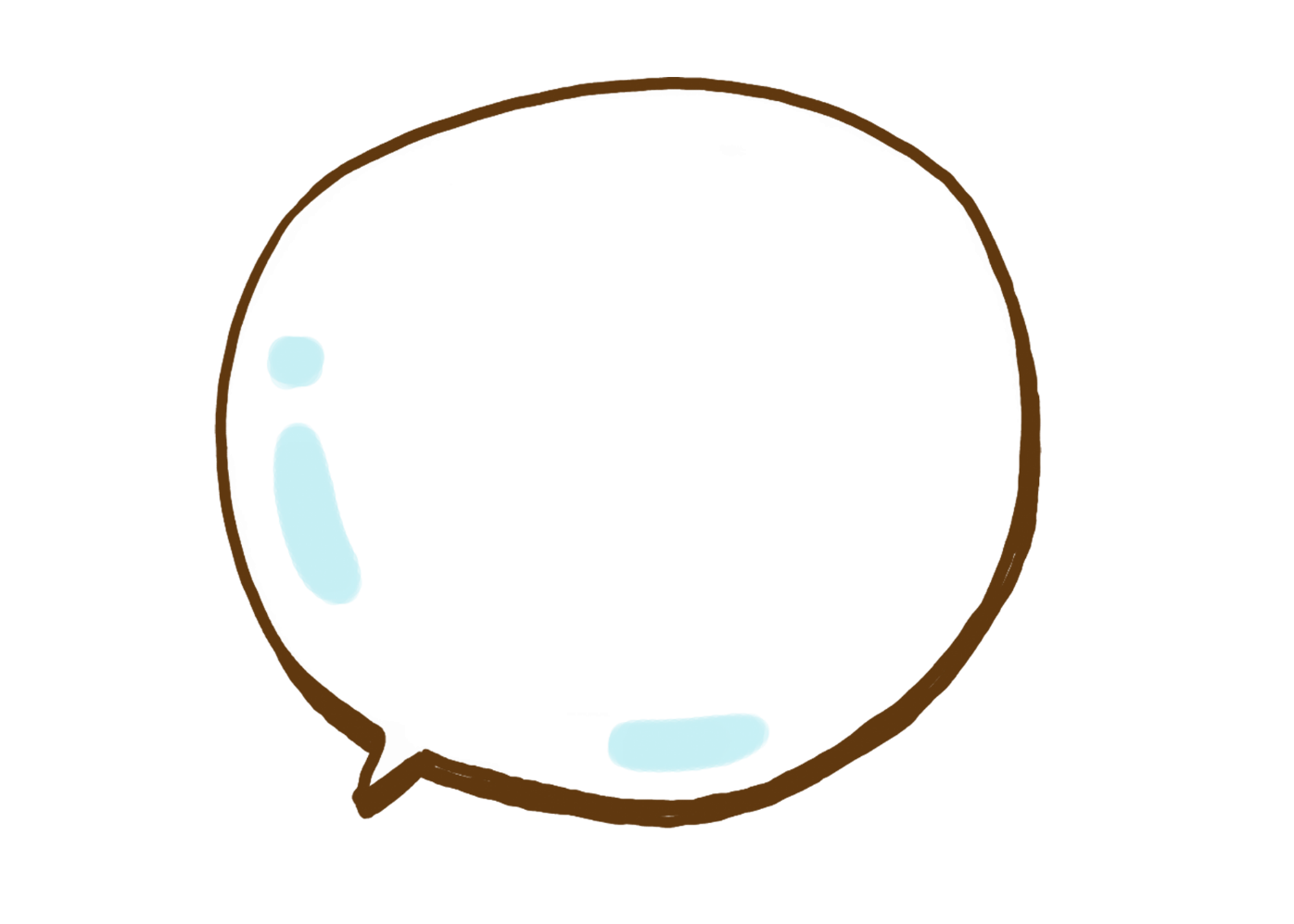 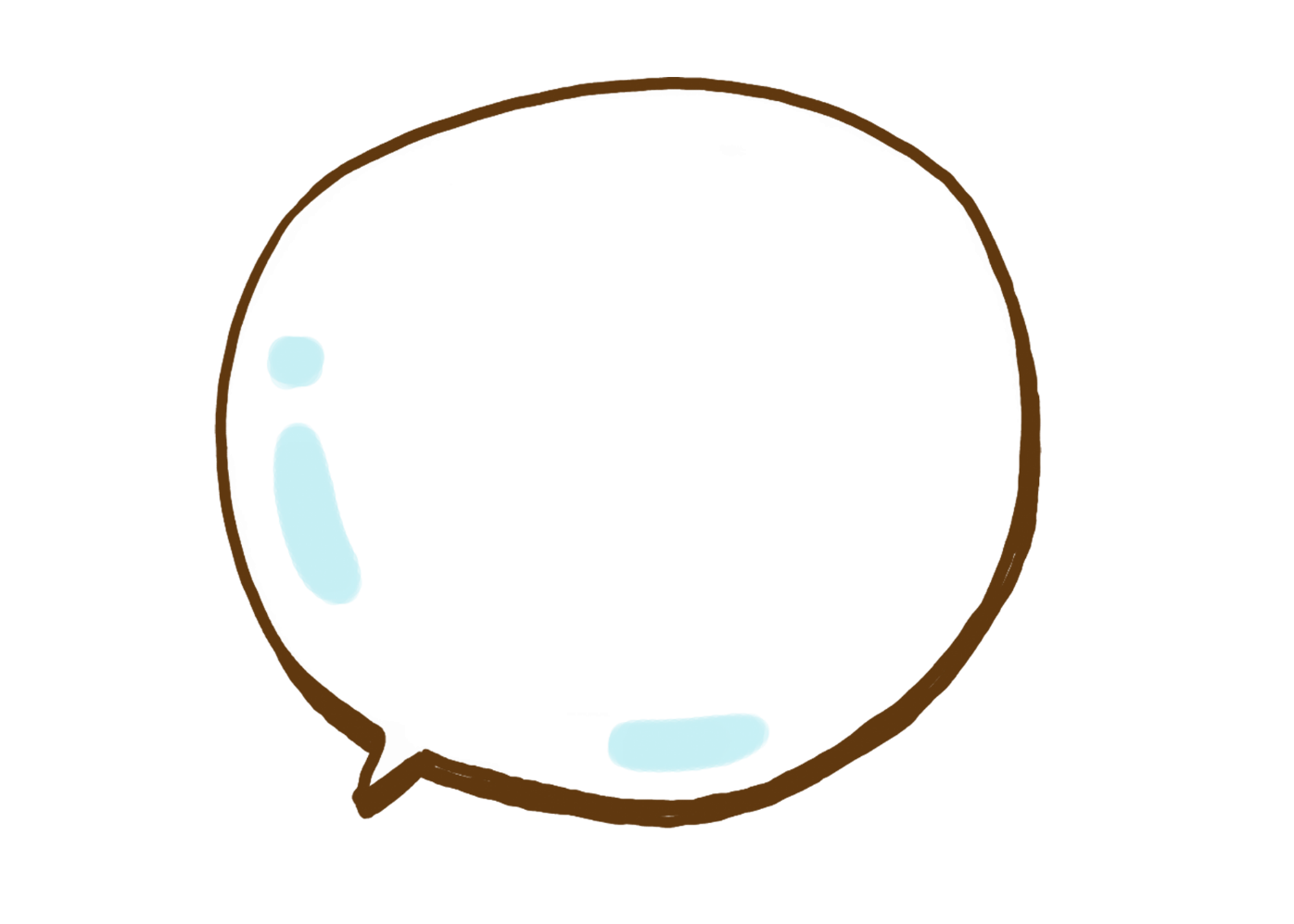 输入您的需要的内容 ，或在此文本框粘贴您需要的内容，输入您的需要的内容 ，
输入您的需要的内容 ，或在此文本框粘贴您需要的内容，输入您的需要的内容 ，
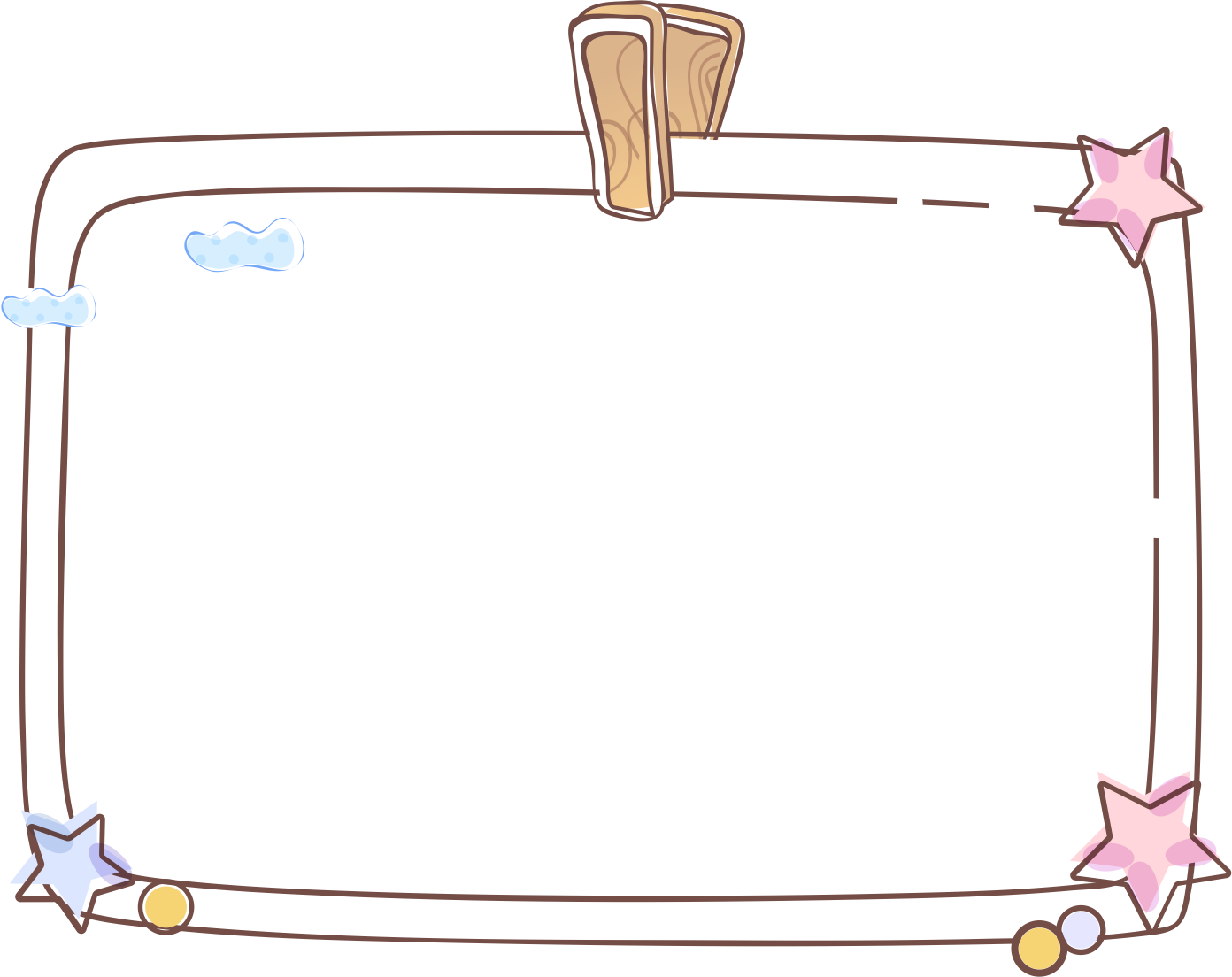 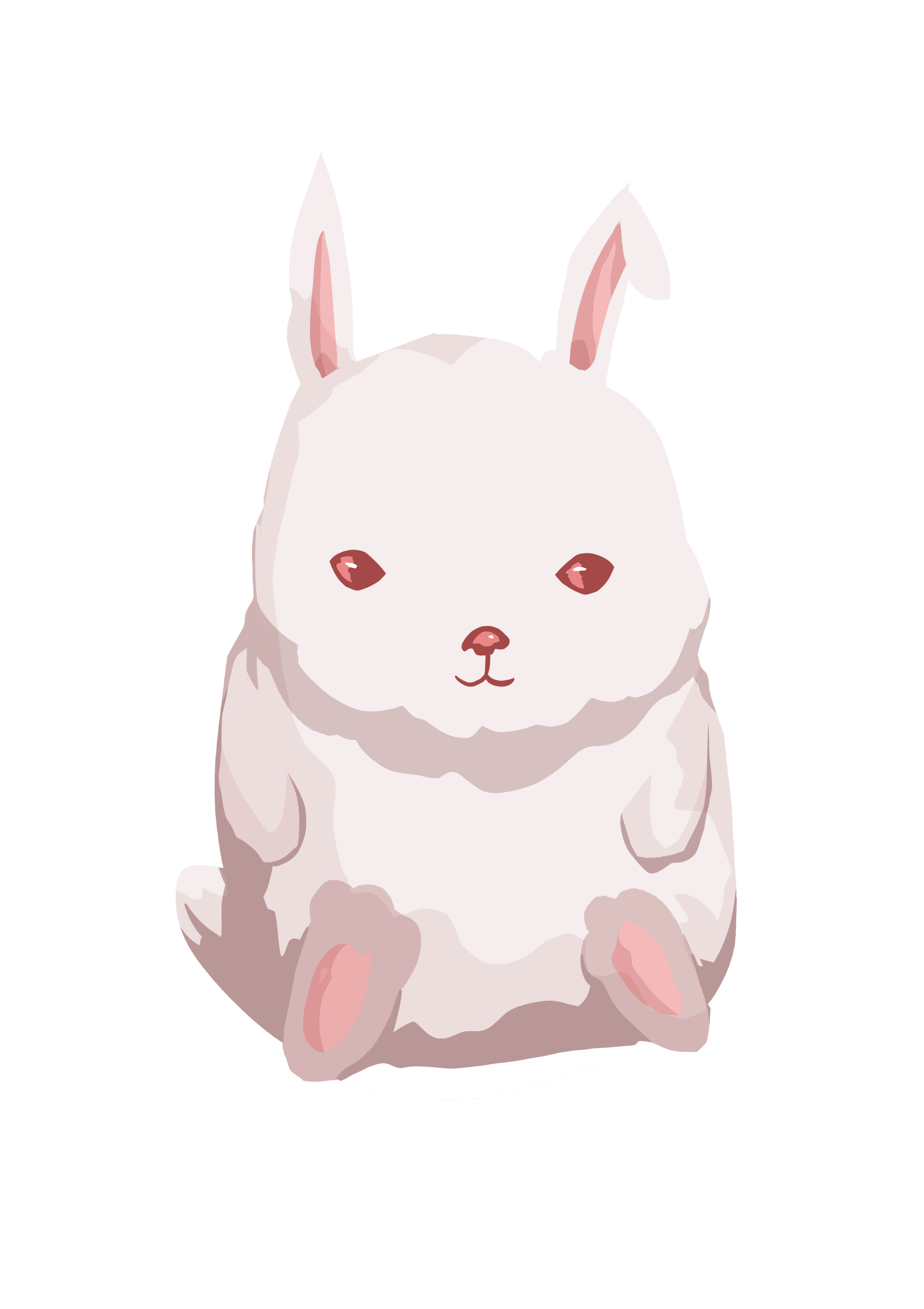 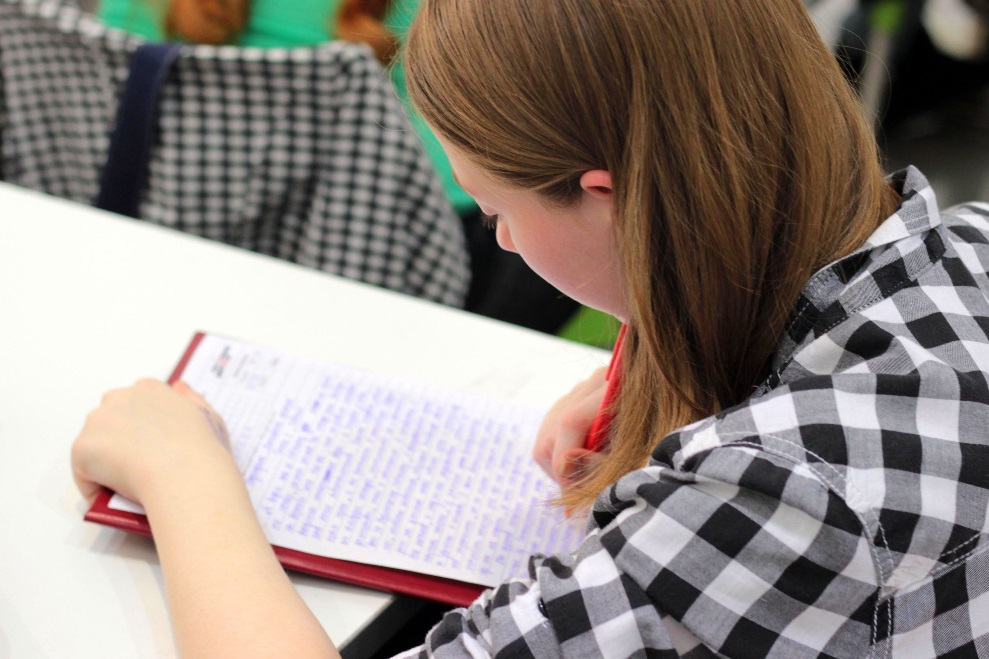 输入您的需要的内容 ，或在此文本框粘贴您需要的内容，输入您的需要的内容 ，或在此文本框粘贴您需要的内容，输入您的需要的内容输入您的需要的内容
标题
标题
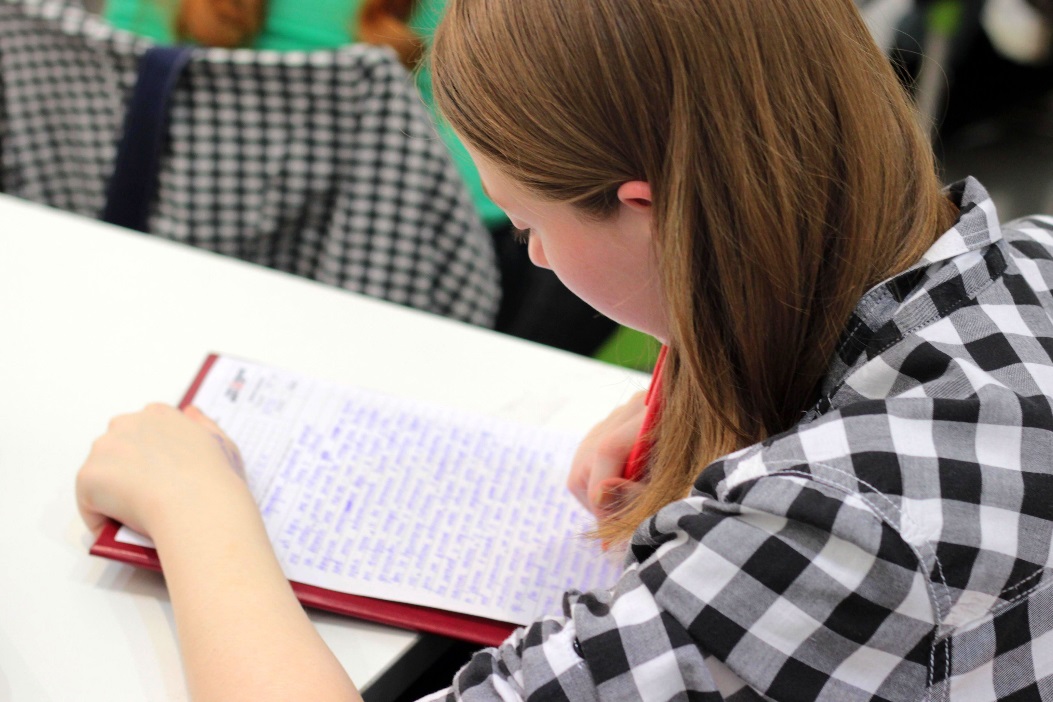 输入您的需要的内容 ，或在此文本框粘贴您需要的内容，输入您的需要的内容 ，或在此文本框粘贴您需要的内容，输入您的需要的内容输入您的需要的内容
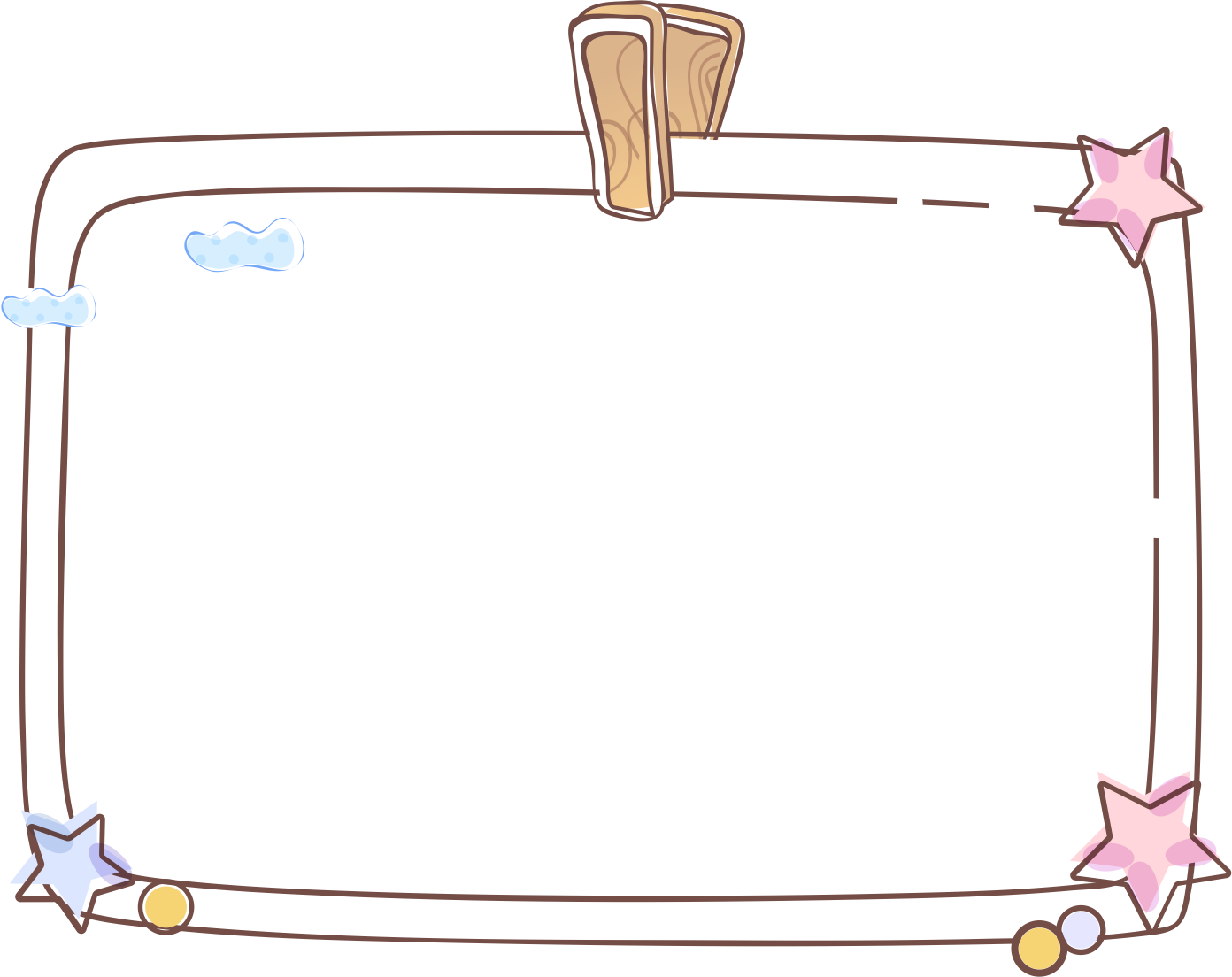 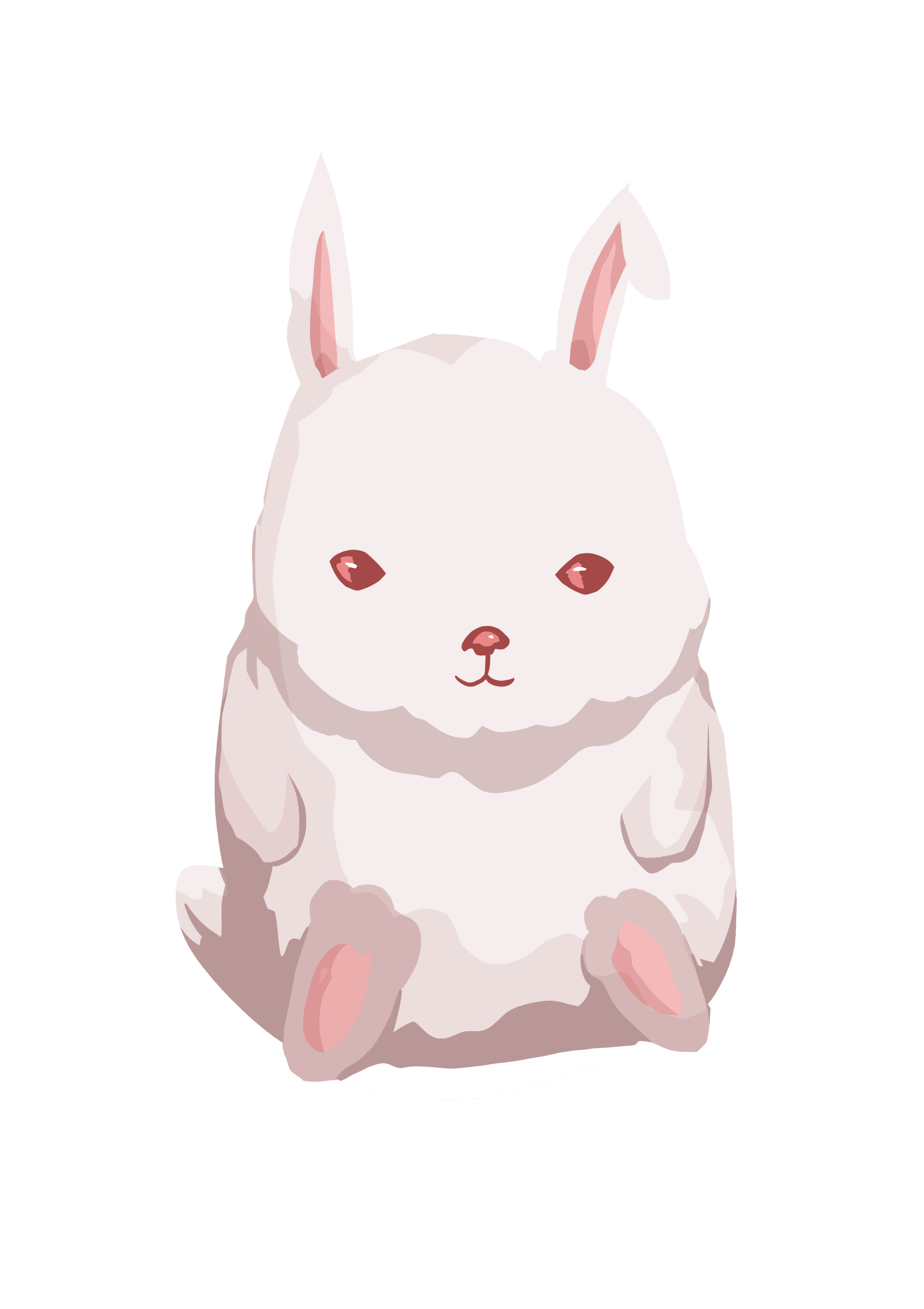 输入标题
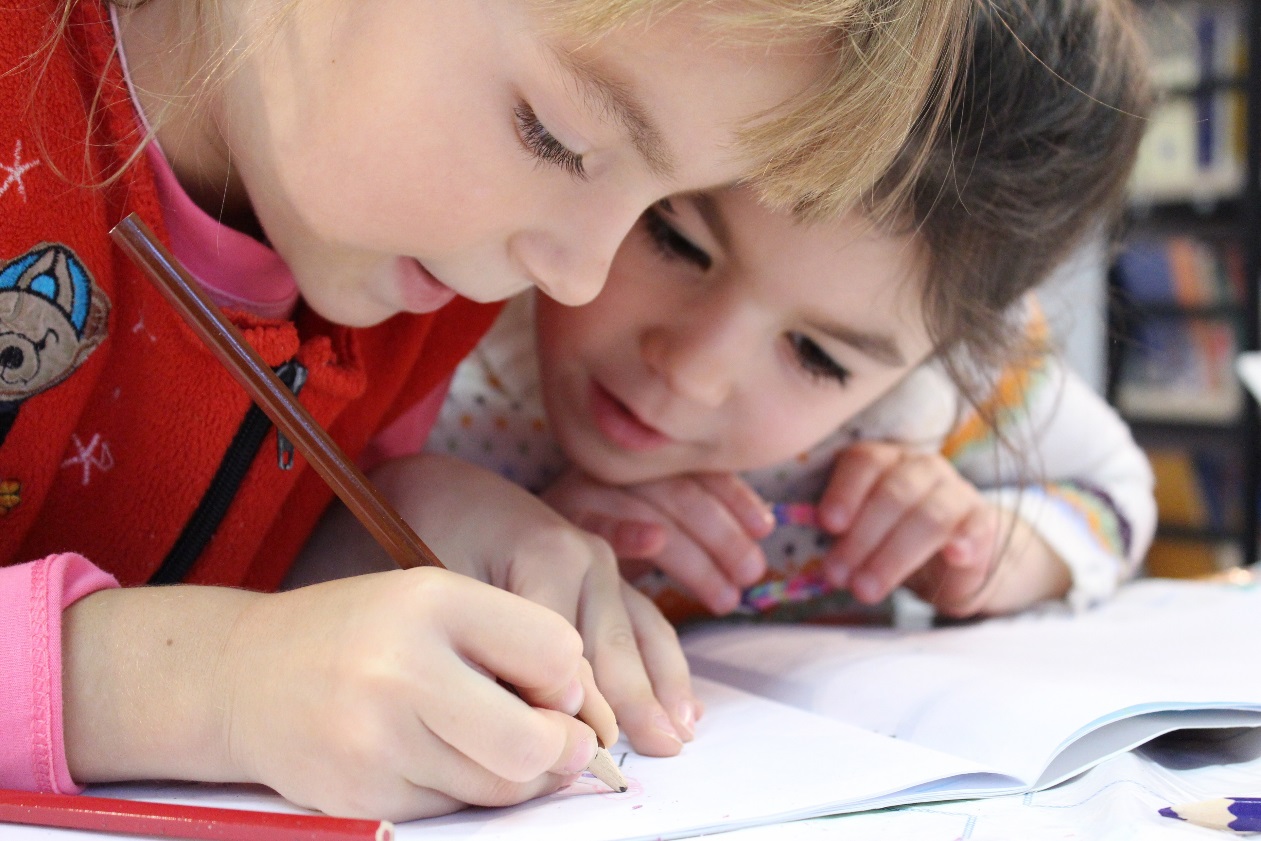 输入您的需要的内容 ，或在此文本框粘贴您需要的内容，输入您的需要的内容 ，
输入标题
输入您的需要的内容 ，或在此文本框粘贴您需要的内容，输入您的需要的内容 ，
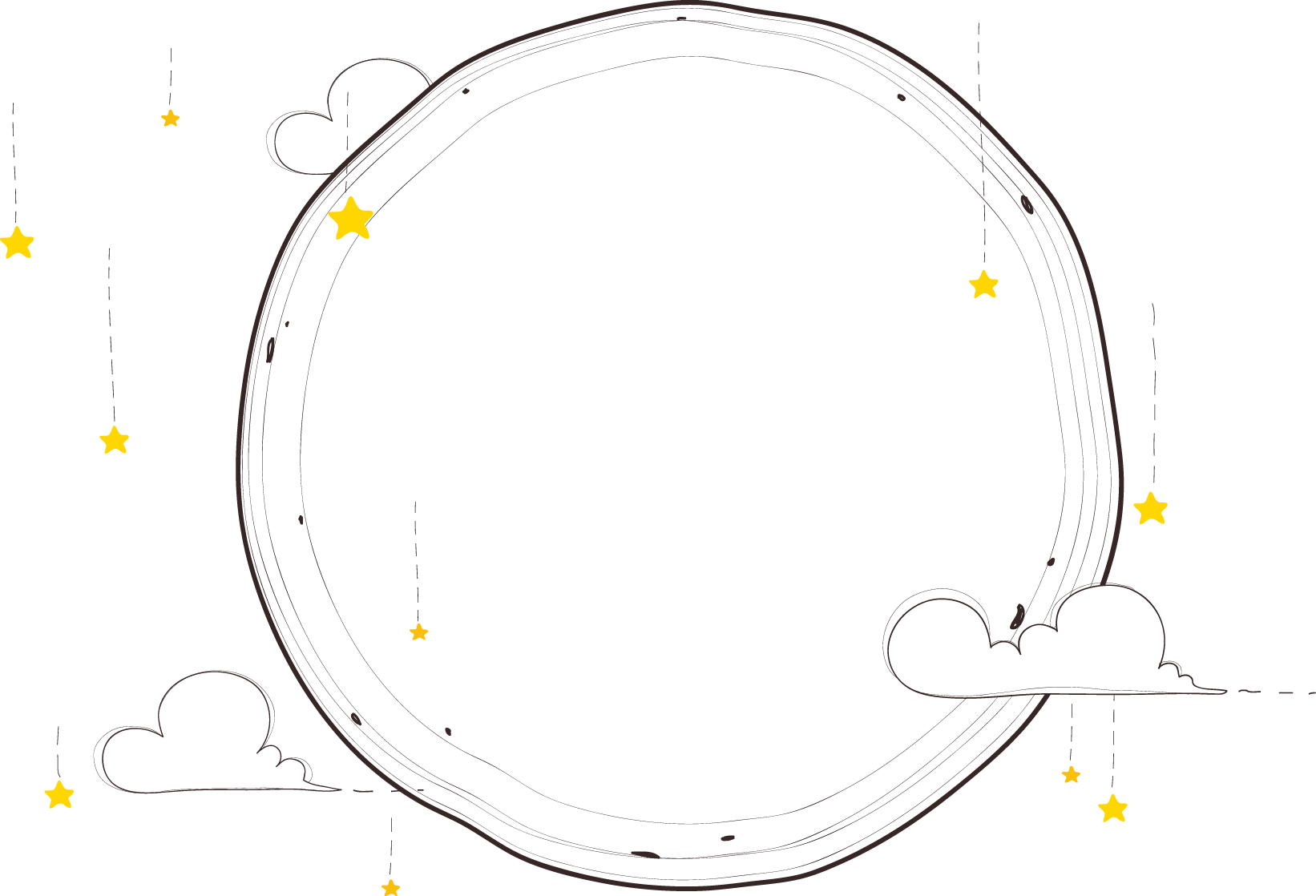 第三章
教学分析
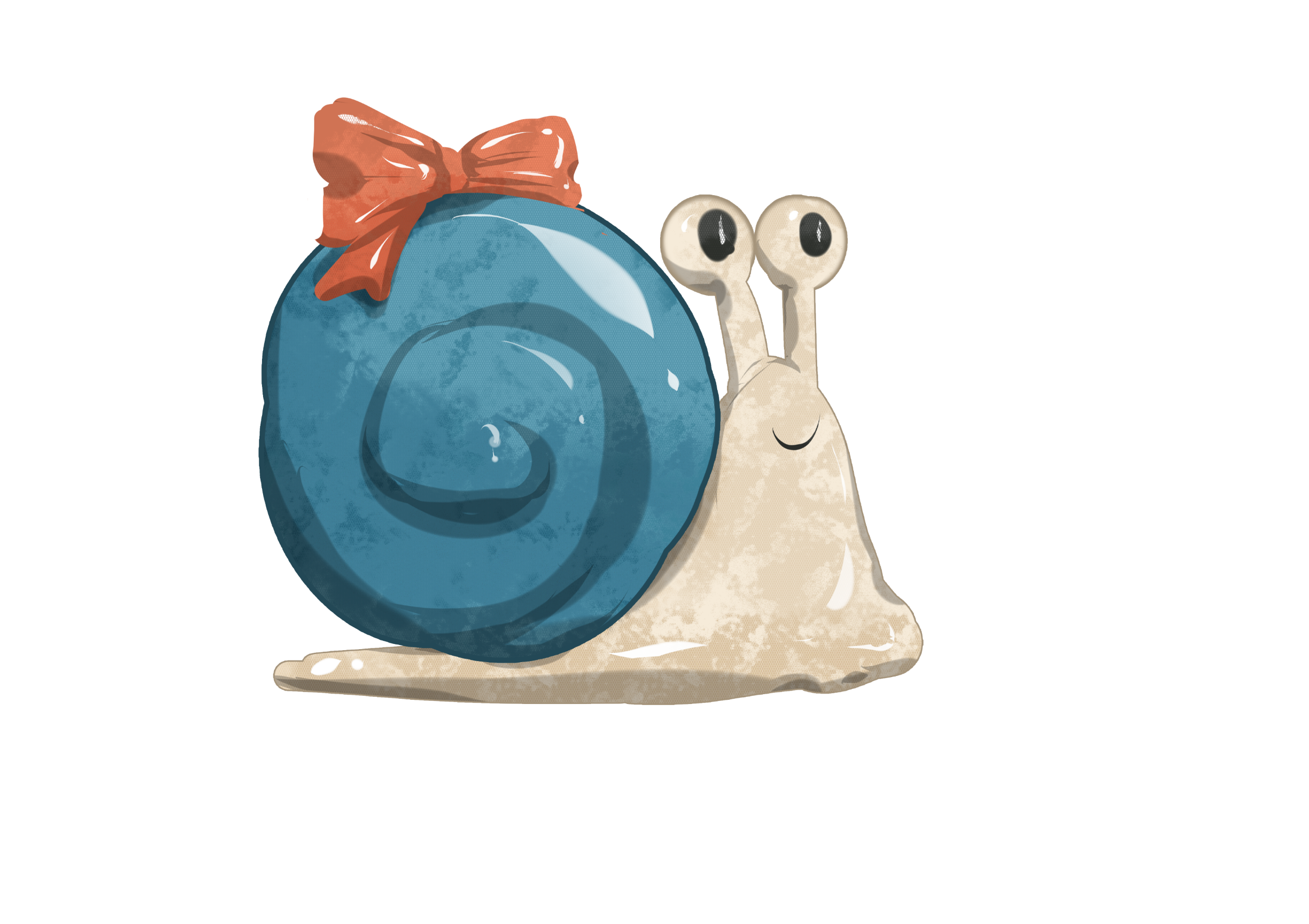 Simple lines generic template
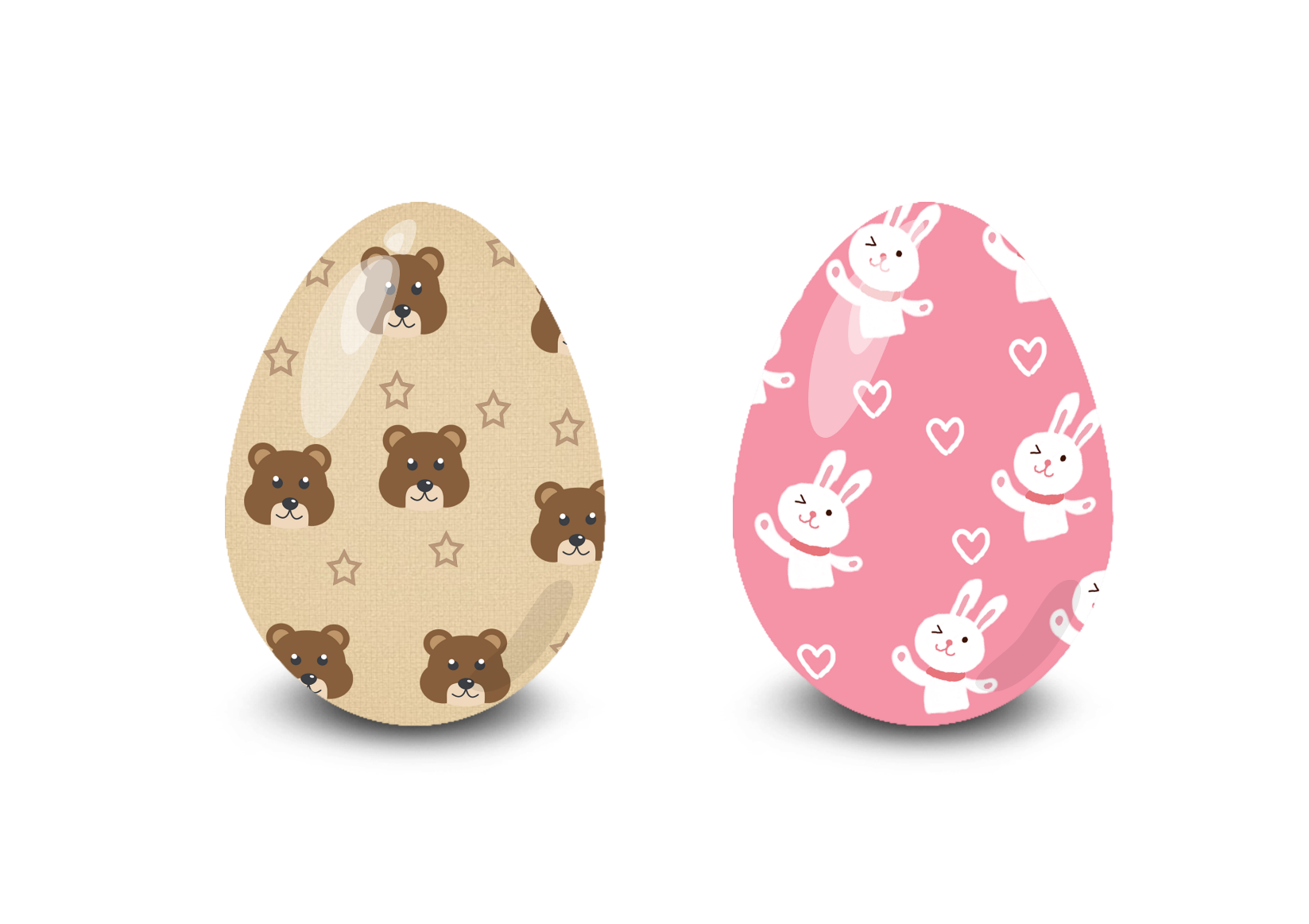 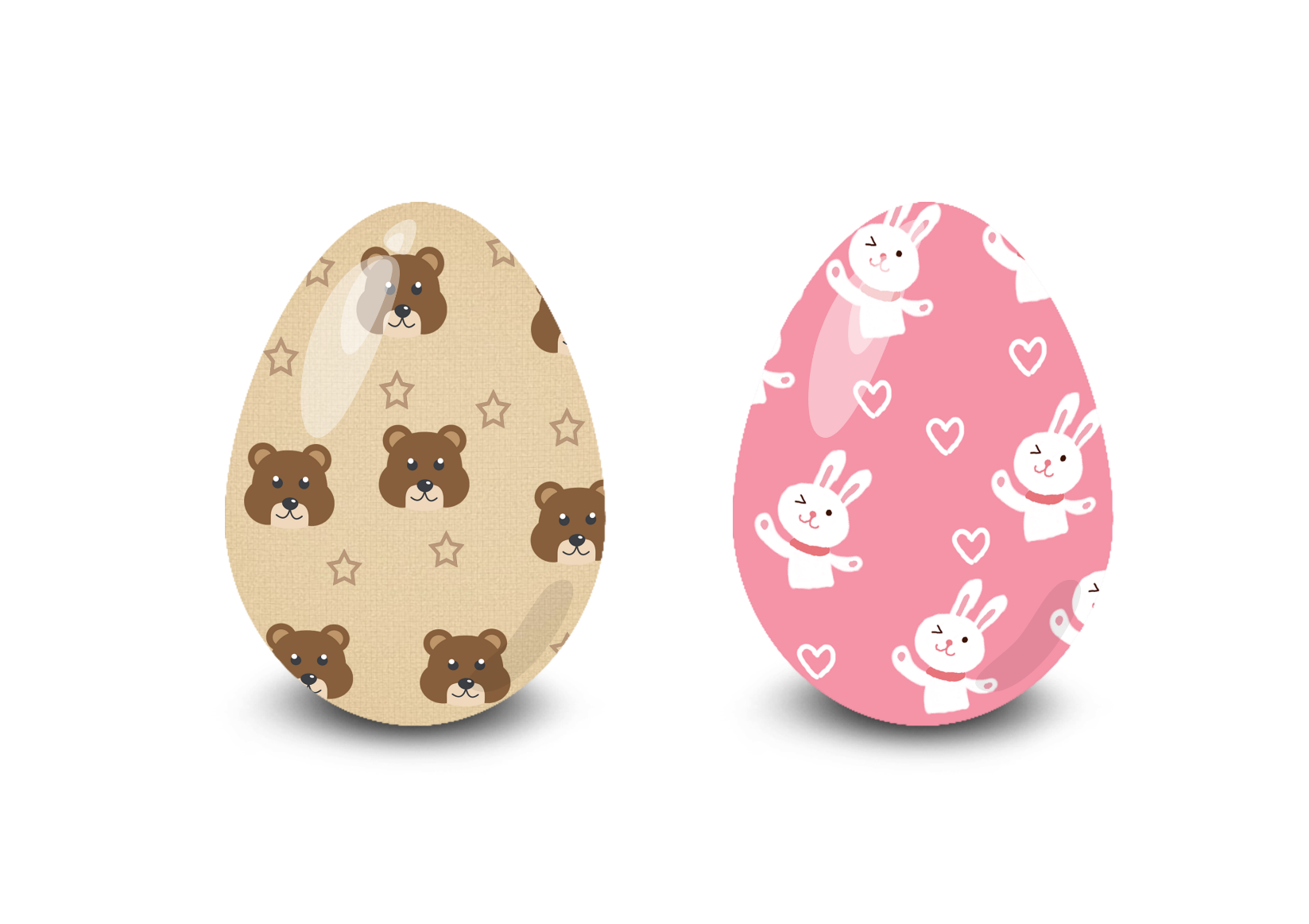 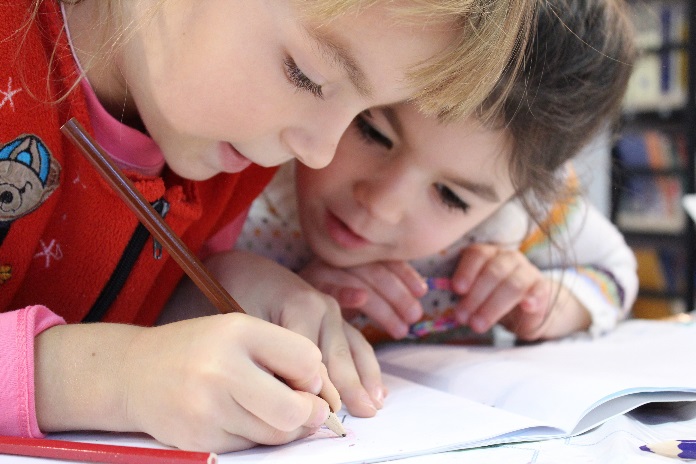 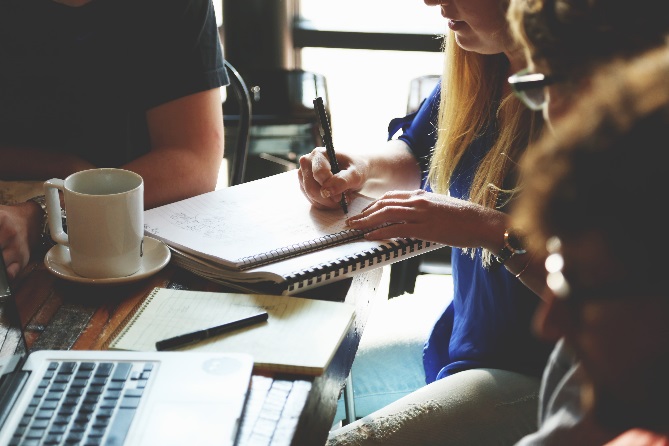 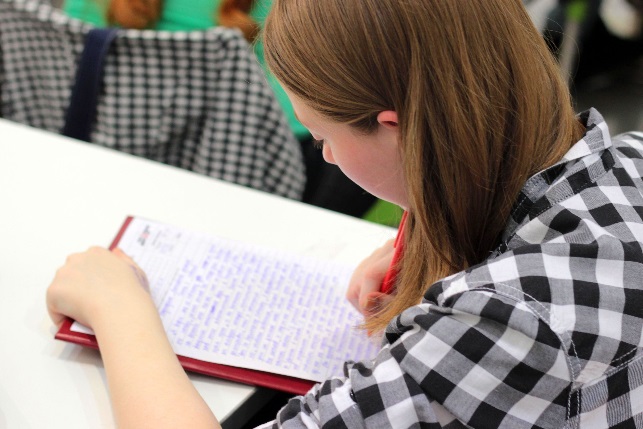 输入标题
输入标题
输入标题
输入您的需要的内容 ，或在此文本框粘贴您需要的内容，输入您的需要的内容 ，
输入您的需要的内容 ，或在此文本框粘贴您需要的内容，输入您的需要的内容 ，
输入您的需要的内容 ，或在此文本框粘贴您需要的内容，输入您的需要的内容 ，
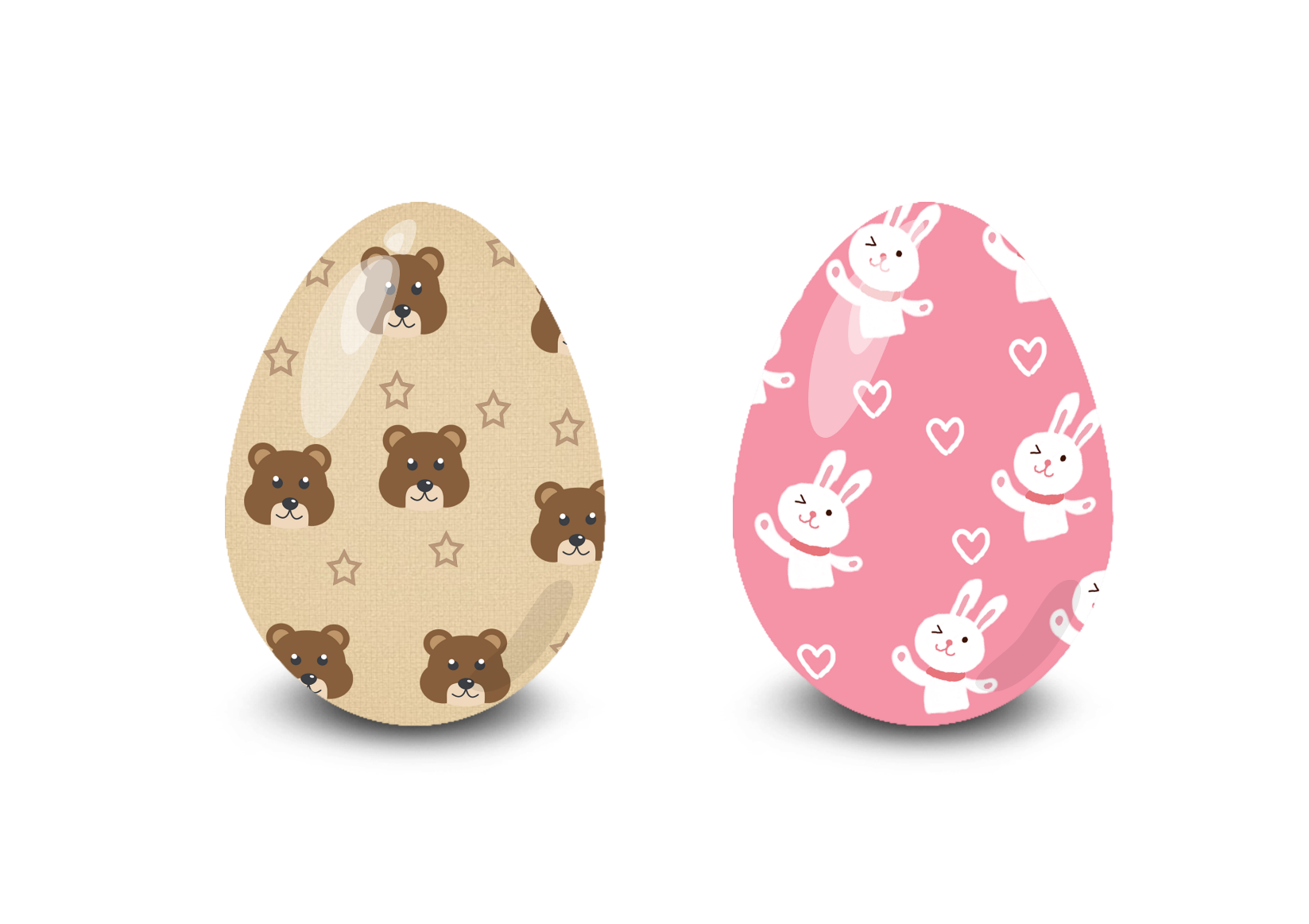 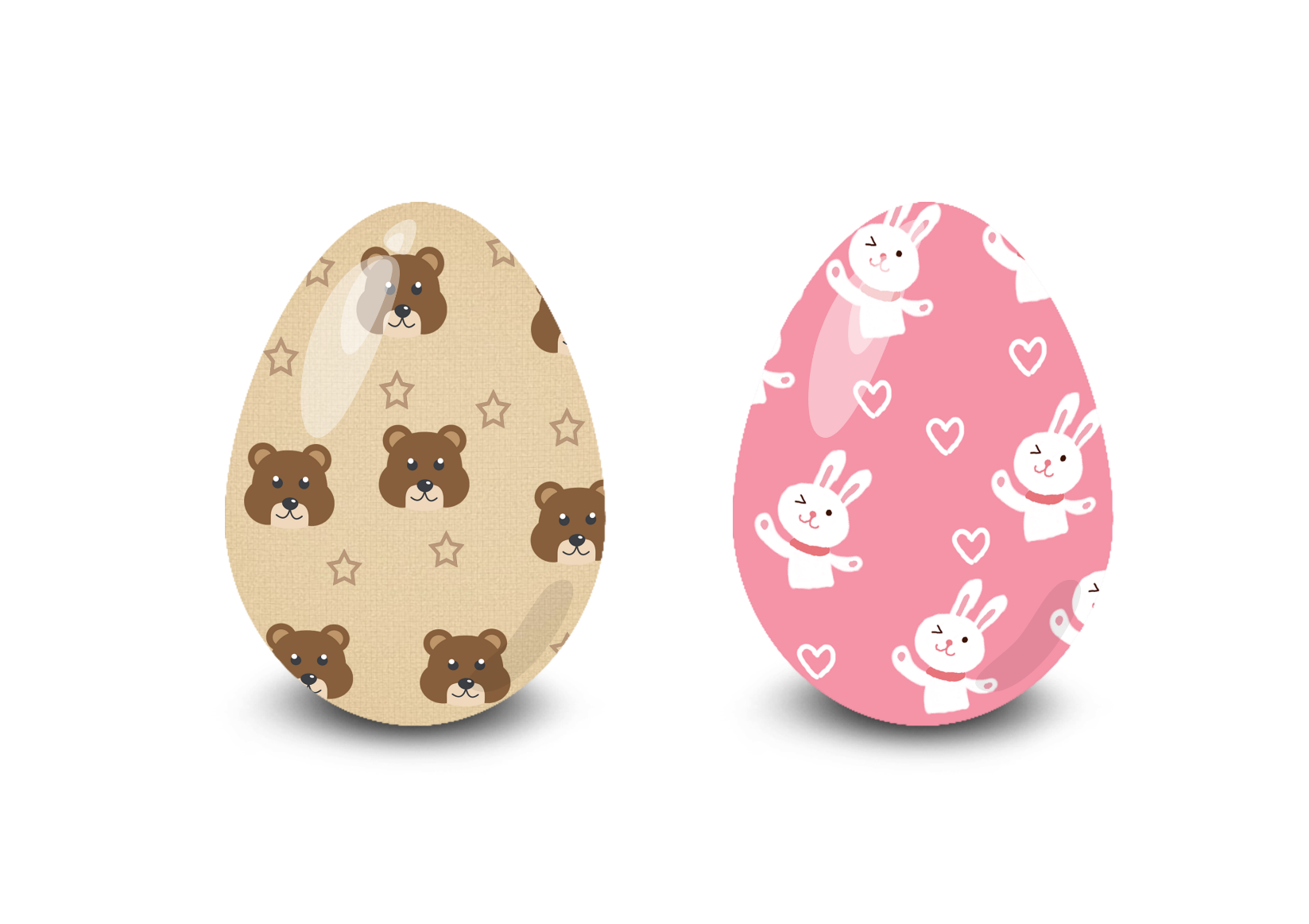 教学分析
输入您的需要的内容 ，或在此文本框粘贴您需要的内容，输入您的需要的内容输入,的需要的内容 ，或在此文本框粘贴您需要的内容，输入您的需要的内容
输入您的需要的内容 ，或在此文本框粘贴您需要的内容，输入您的需要的内容输入,的需要的内容 ，或在此文本框粘贴您需要的内容，输入您的需要的内容
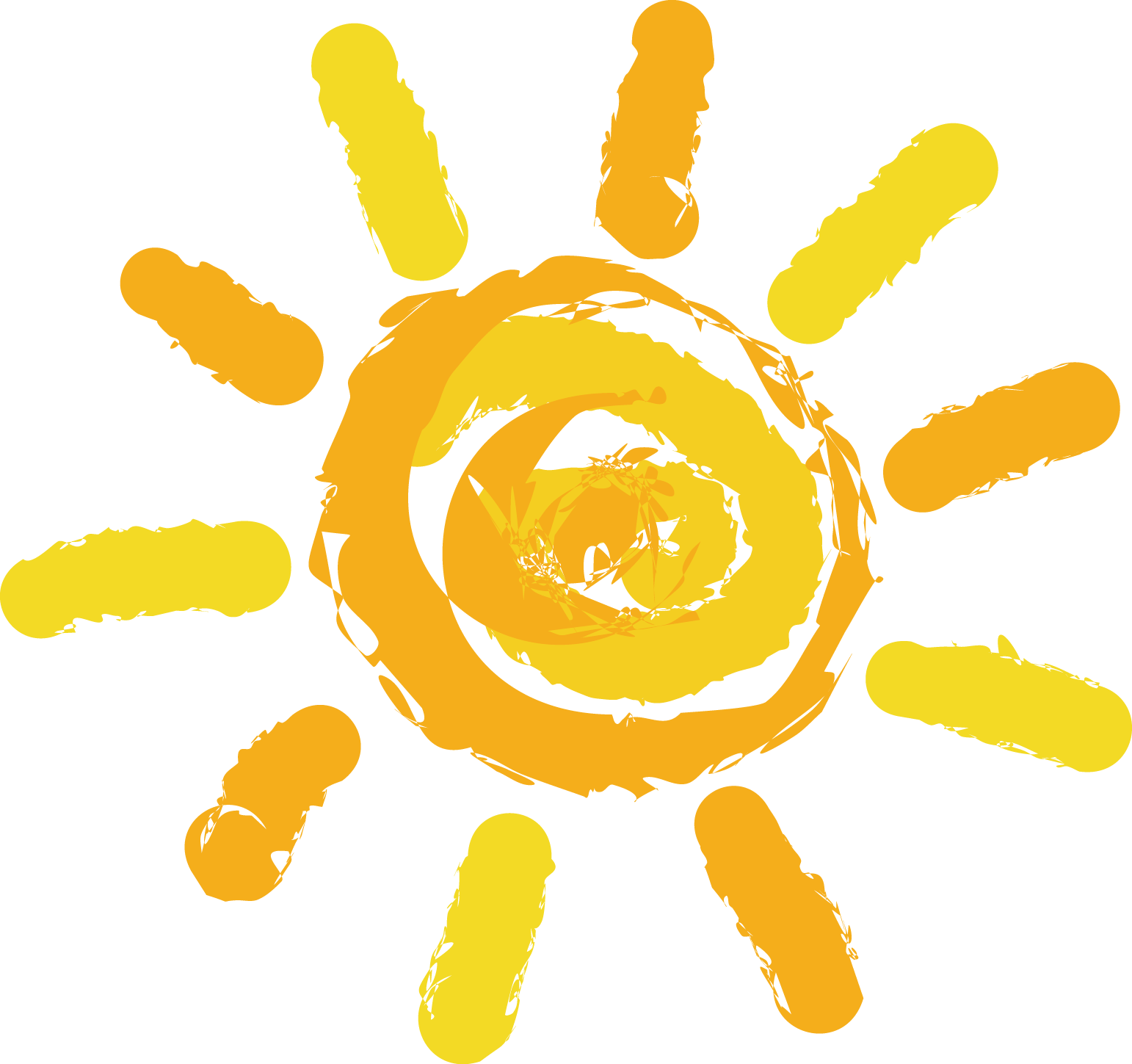 输入您的需要的内容 ，或在此文本框粘贴您需要的内容，输入您的需要的内容输入,的需要的内容 ，或在此文本框粘贴您需要的内容，输入您的需要的内容
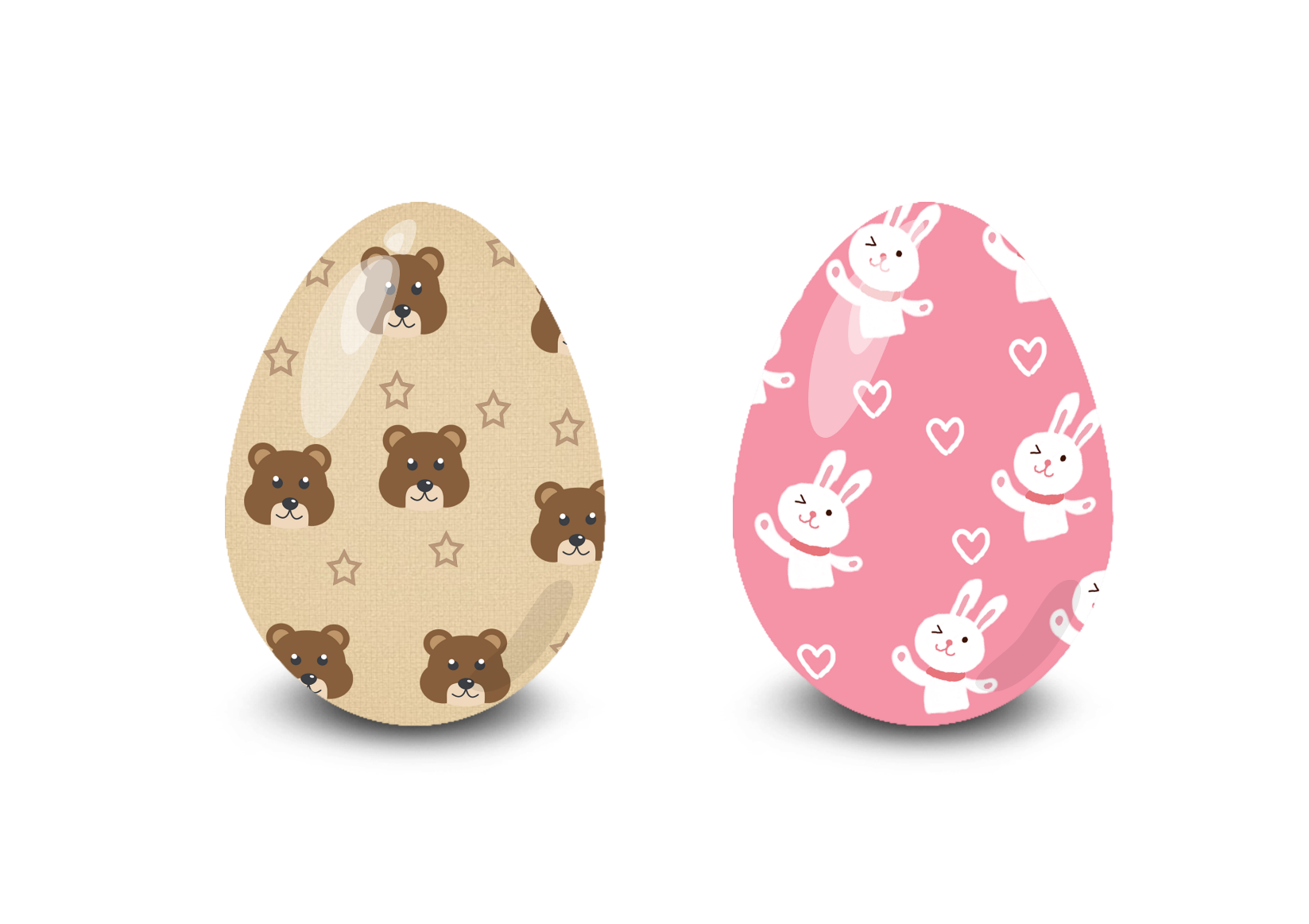 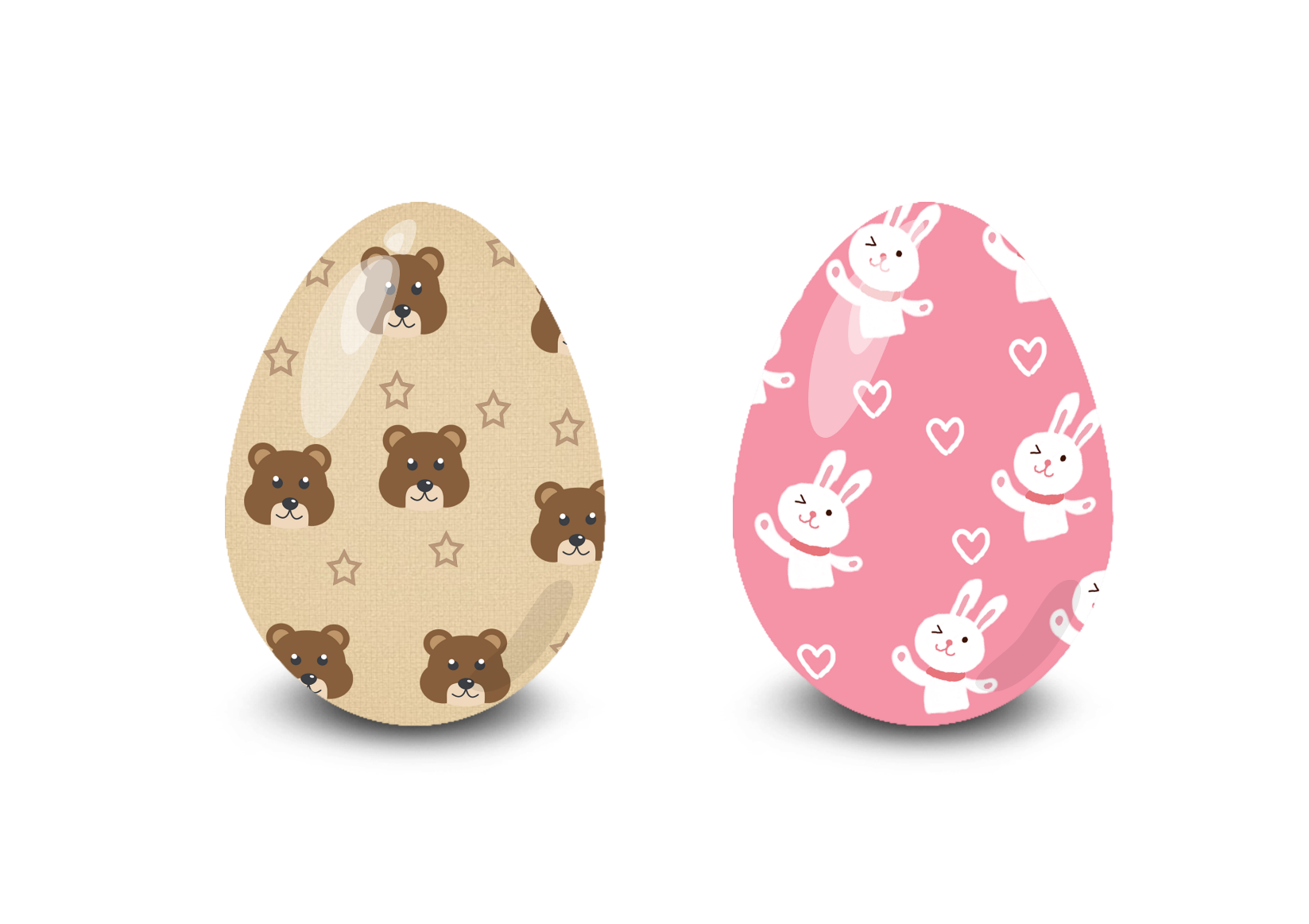 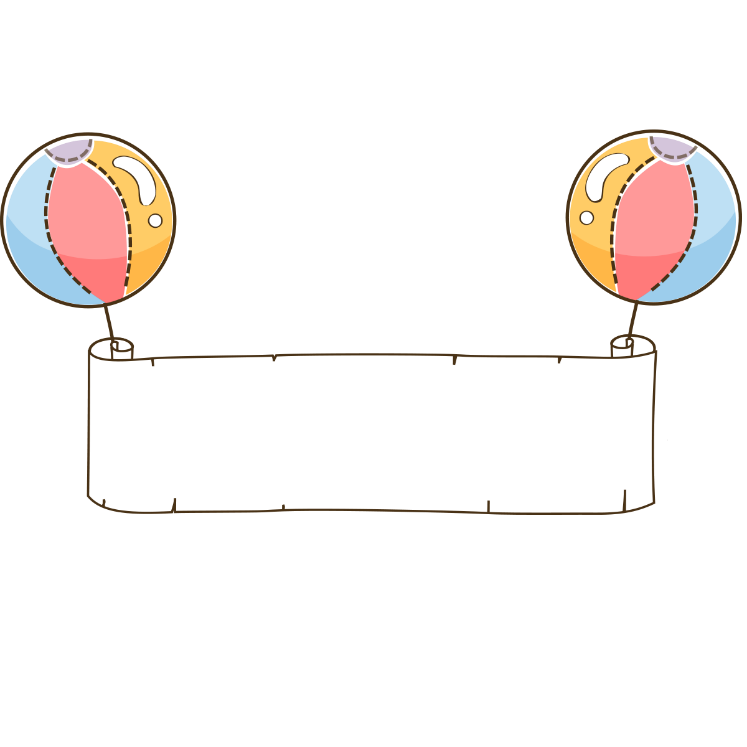 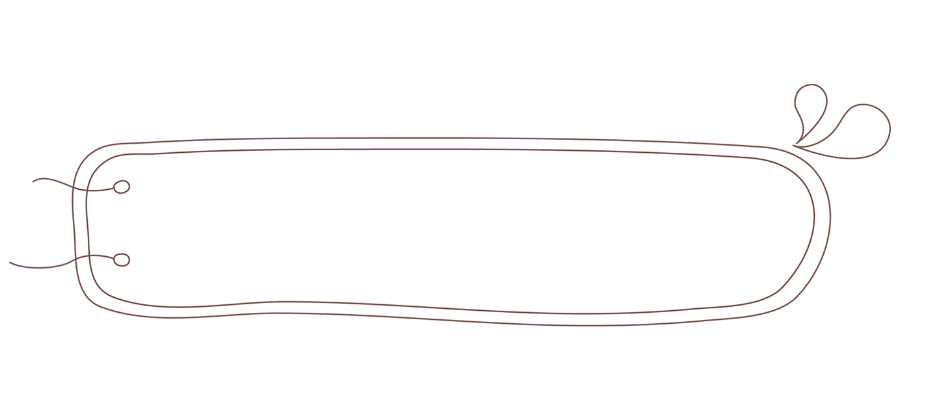 输入标题
输入标题
输入您的需要的内容 ，或在此文本框粘贴您需要的内容，输入您的需要的内容 ，
输入您的需要的内容 ，或在此文本框粘贴您需要的内容，输入您的需要的内容 ，
输入您的需要的内容 ，或在此文本框粘贴您需要的内容，输入您的需要的内容 ，
输入您的需要的内容 ，或在此文本框粘贴您需要的内容，输入您的需要的内容 ，
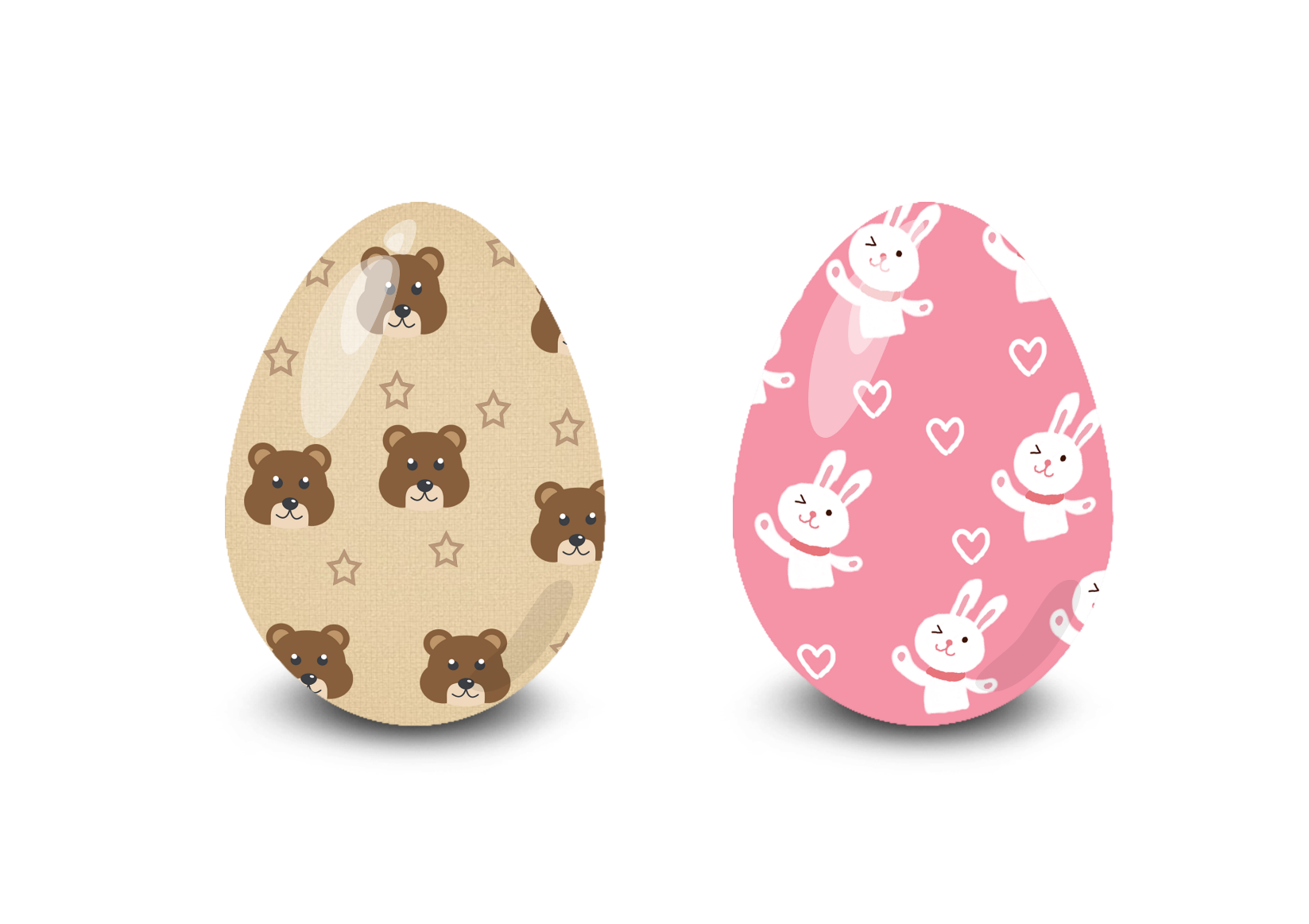 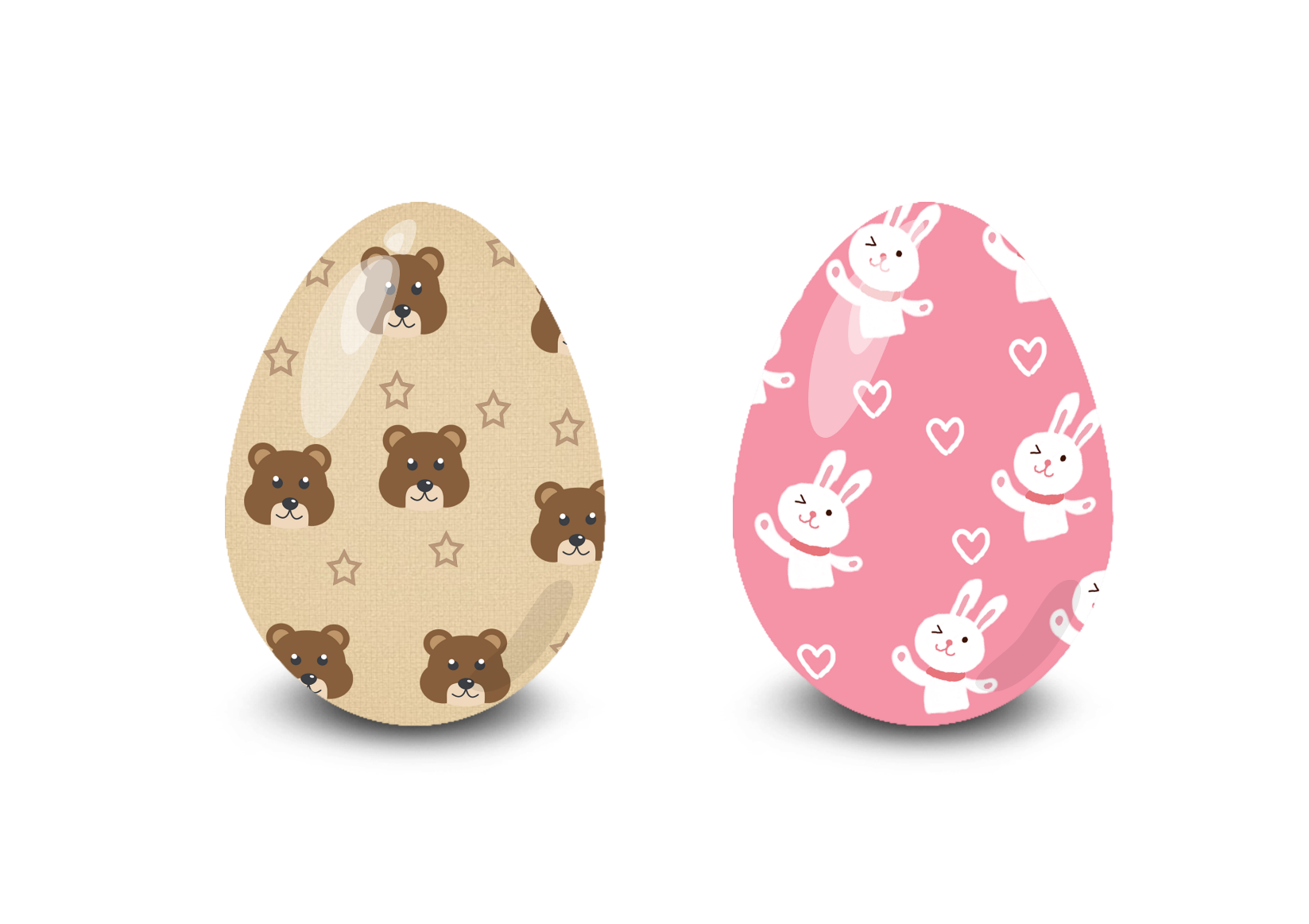 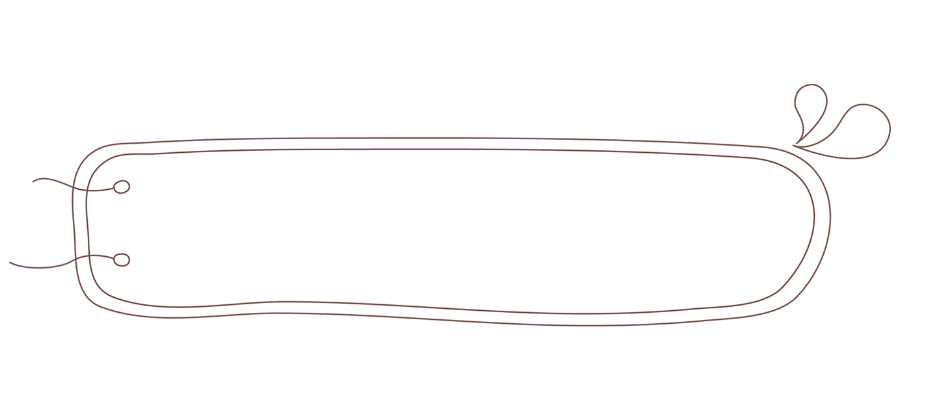 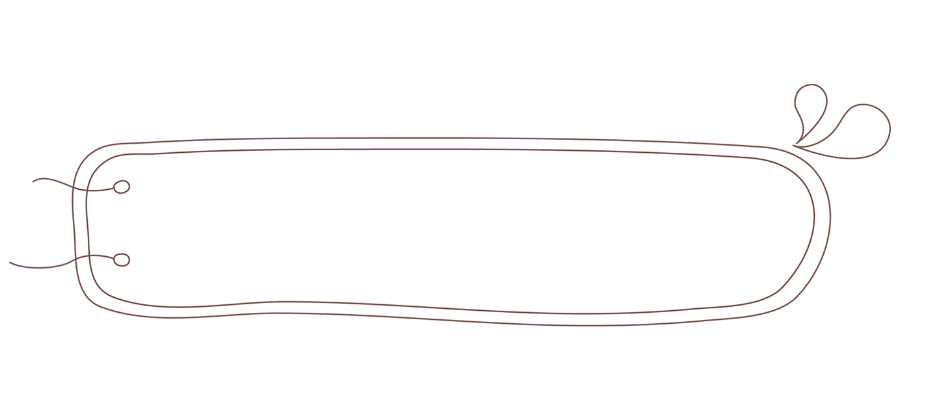 输入标题
输入标题
输入您的需要的内容 ，或在此文本框粘贴您需要的内容，输入您的需要的内容 ，
输入您的需要的内容 ，或在此文本框粘贴您需要的内容，输入您的需要的内容 ，
输入您的需要的内容 ，或在此文本框粘贴您需要的内容，输入您的需要的内容 ，输入您的需要的内容 ，或在此文本框粘贴您需要的内容，输入您的需要的内容 ，
输入您的需要的内容 ，或在此文本框粘贴您需要的内容，输入您的需要的内容 ，输入您的需要的内容 ，或在此文本框粘贴您需要的内容，输入您的需要的内容 ，
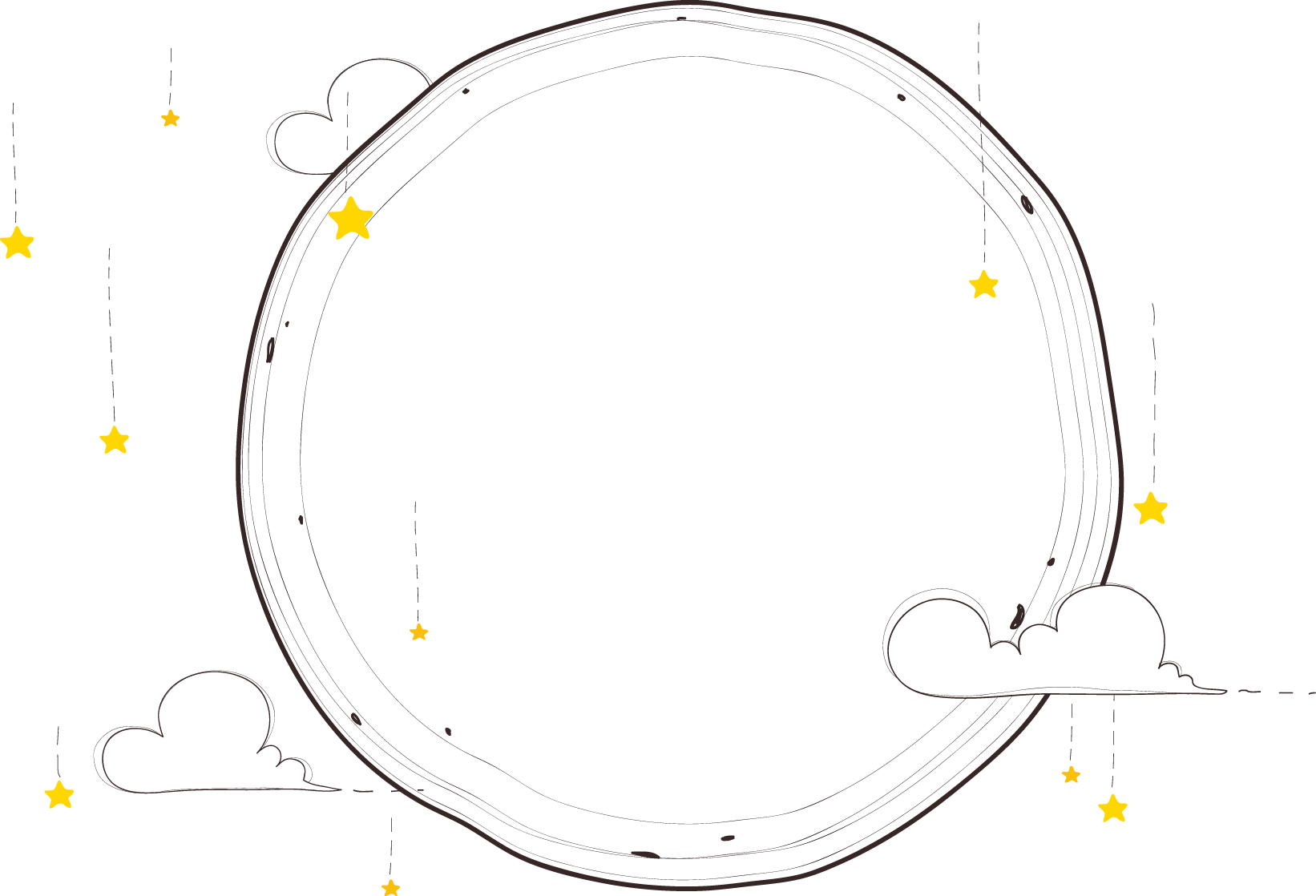 第四章
教学背景
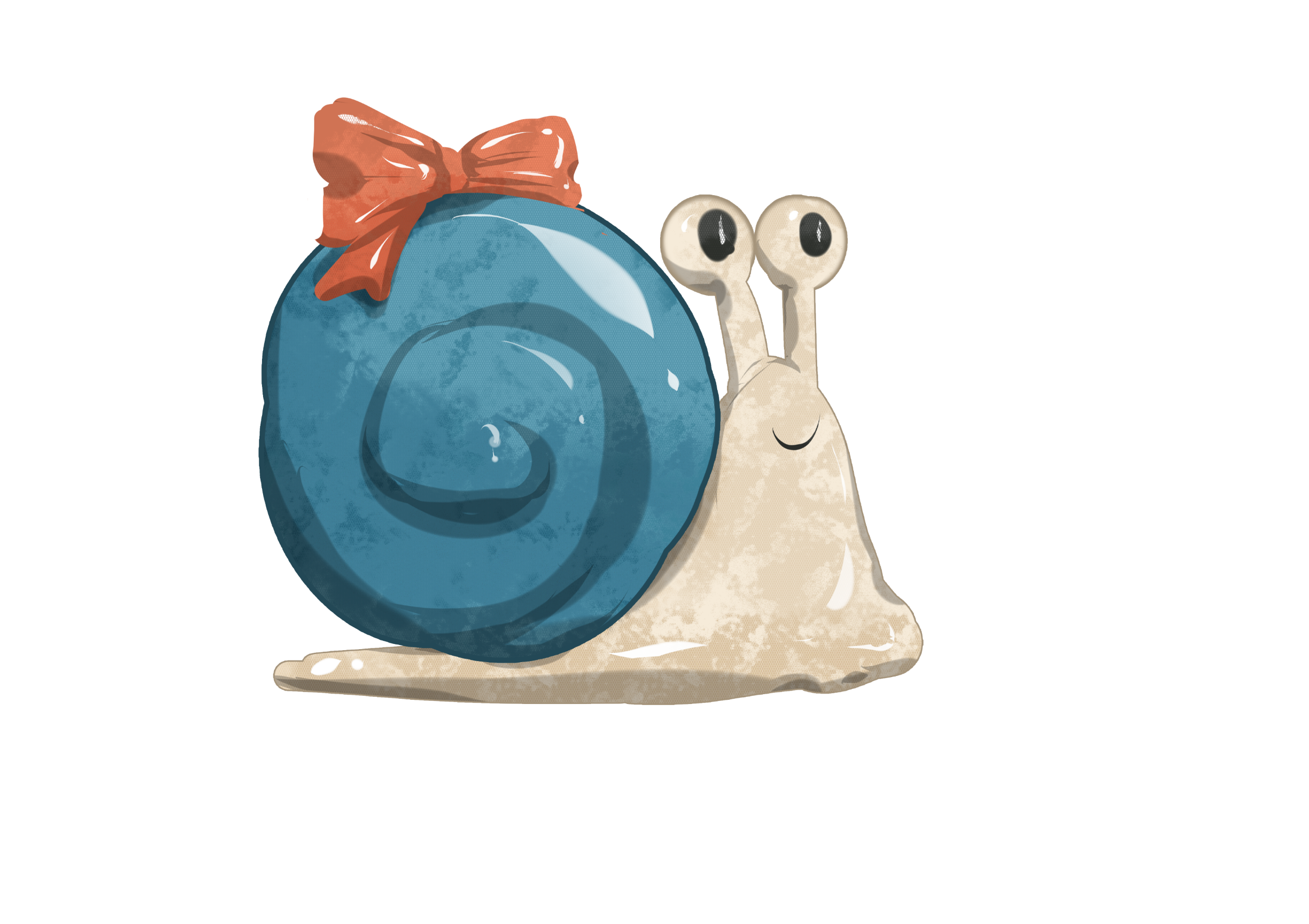 Simple lines generic template
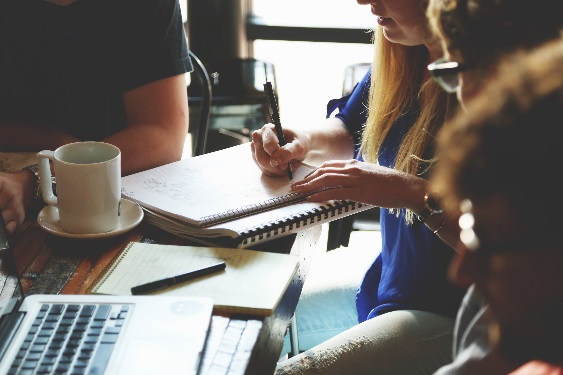 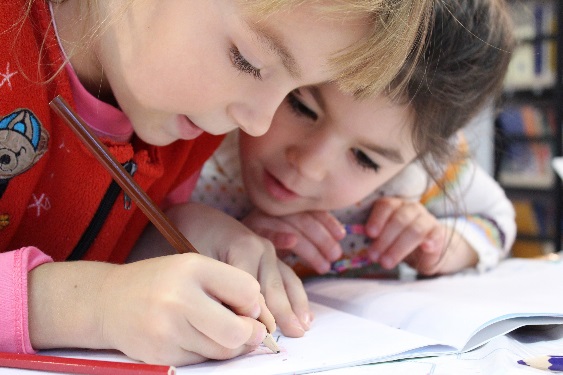 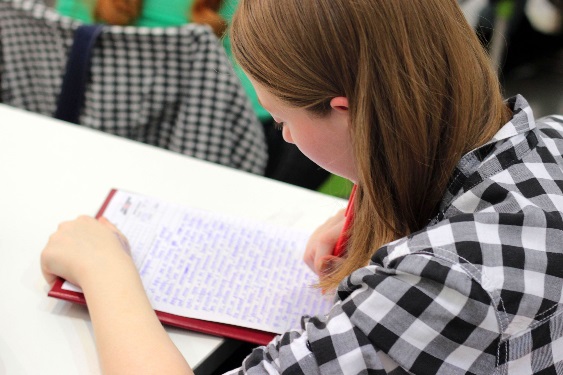 输入标题
输入标题
输入标题
输入您的需要的内容 ，或在此文本框粘贴您需要的内容，输入您的需要的内容 ，
输入您的需要的内容 ，或在此文本框粘贴您需要的内容，输入您的需要的内容 ，
输入您的需要的内容 ，或在此文本框粘贴您需要的内容，输入您的需要的内容 ，
输入您的需要的内容 ，或在此文本框粘贴您需要的内容，输入您的需要的内容 ，
输入您的需要的内容 ，或在此文本框粘贴您需要的内容，输入您的需要的内容 ，
输入您的需要的内容 ，或在此文本框粘贴您需要的内容，输入您的需要的内容 ，
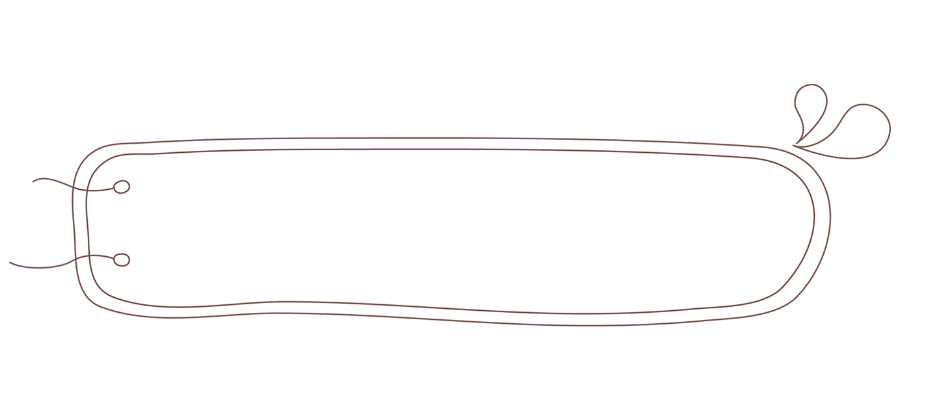 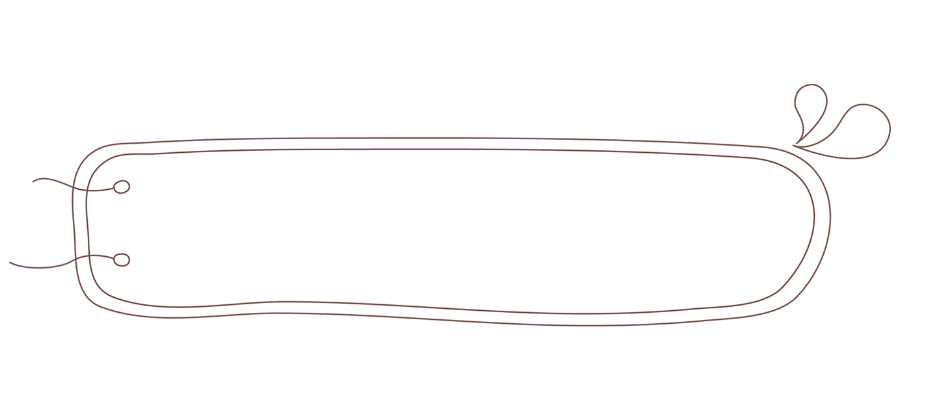 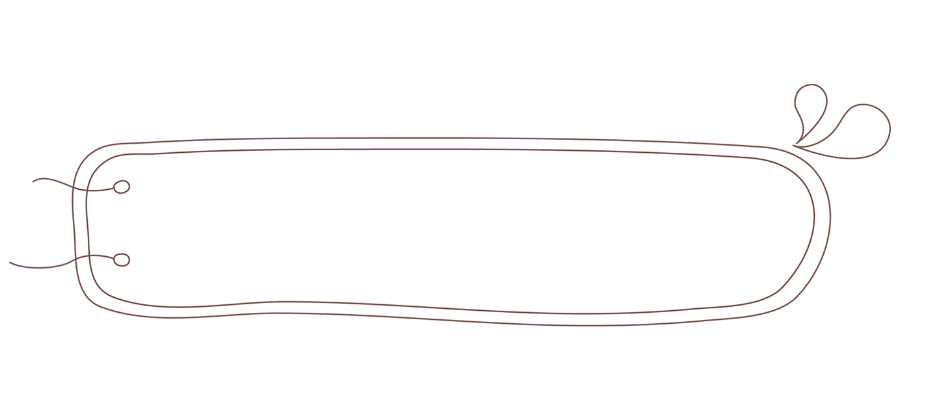 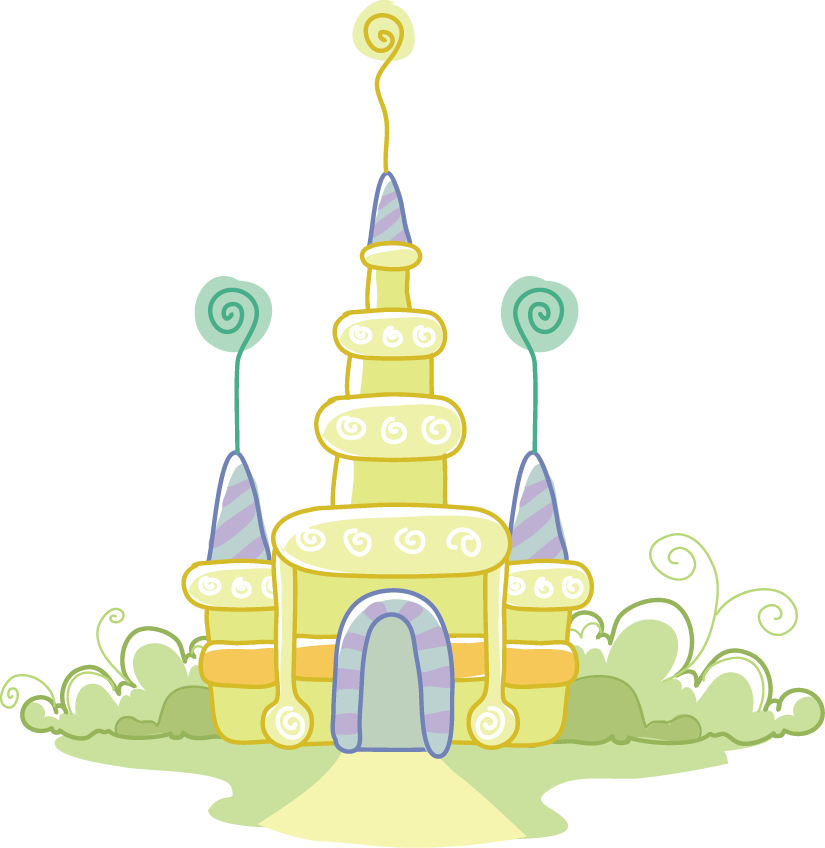 输入标题
输入标题
输入标题
输入您的需要的内容 ，或在此文本框粘贴您需要的内容，输入您的需要的内容 ，
输入您的需要的内容 ，或在此文本框粘贴您需要的内容，输入您的需要的内容 ，
输入您的需要的内容 ，或在此文本框粘贴您需要的内容，输入您的需要的内容 ，
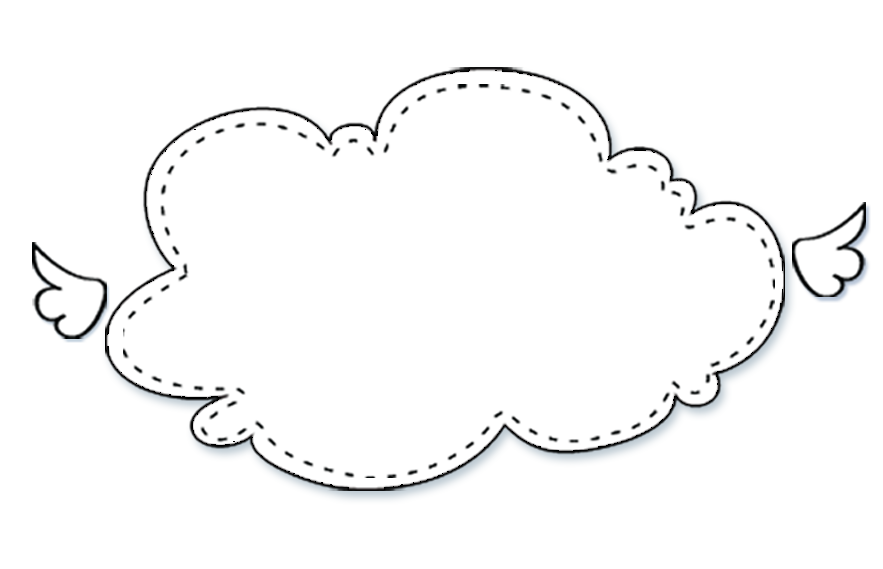 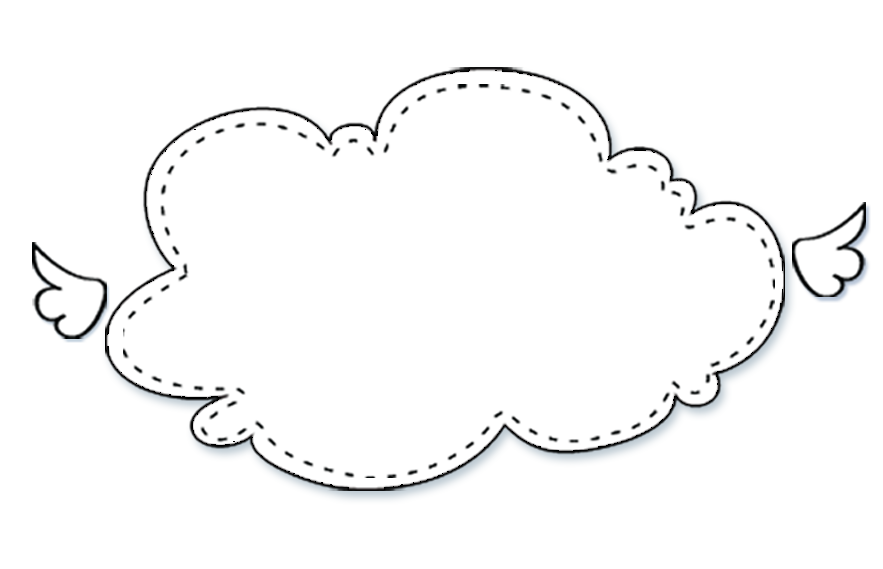 输入您的需要的内容 ，或在此文本框粘贴您需要的内容，输入您的需要的内容 ，
输入您的需要的内容 ，或在此文本框粘贴您需要的内容，输入您的需要的内容 ，
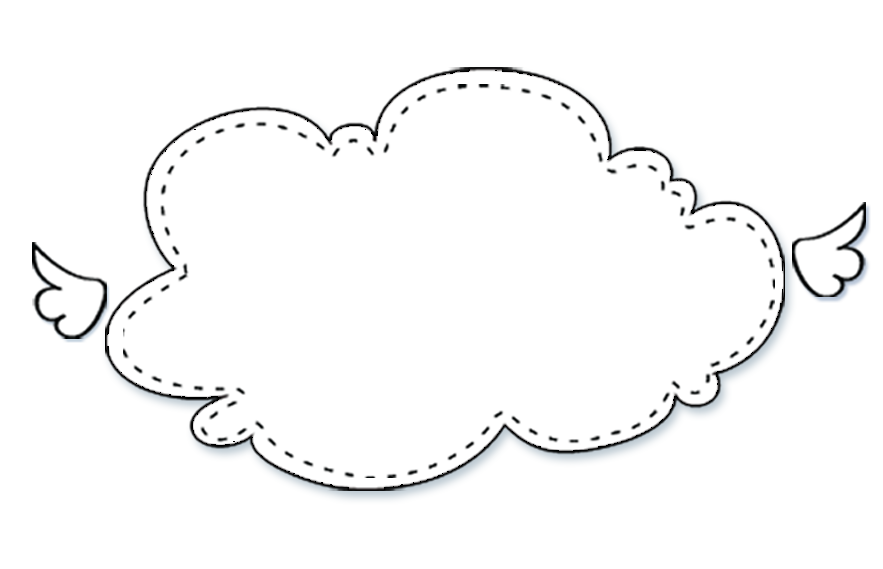 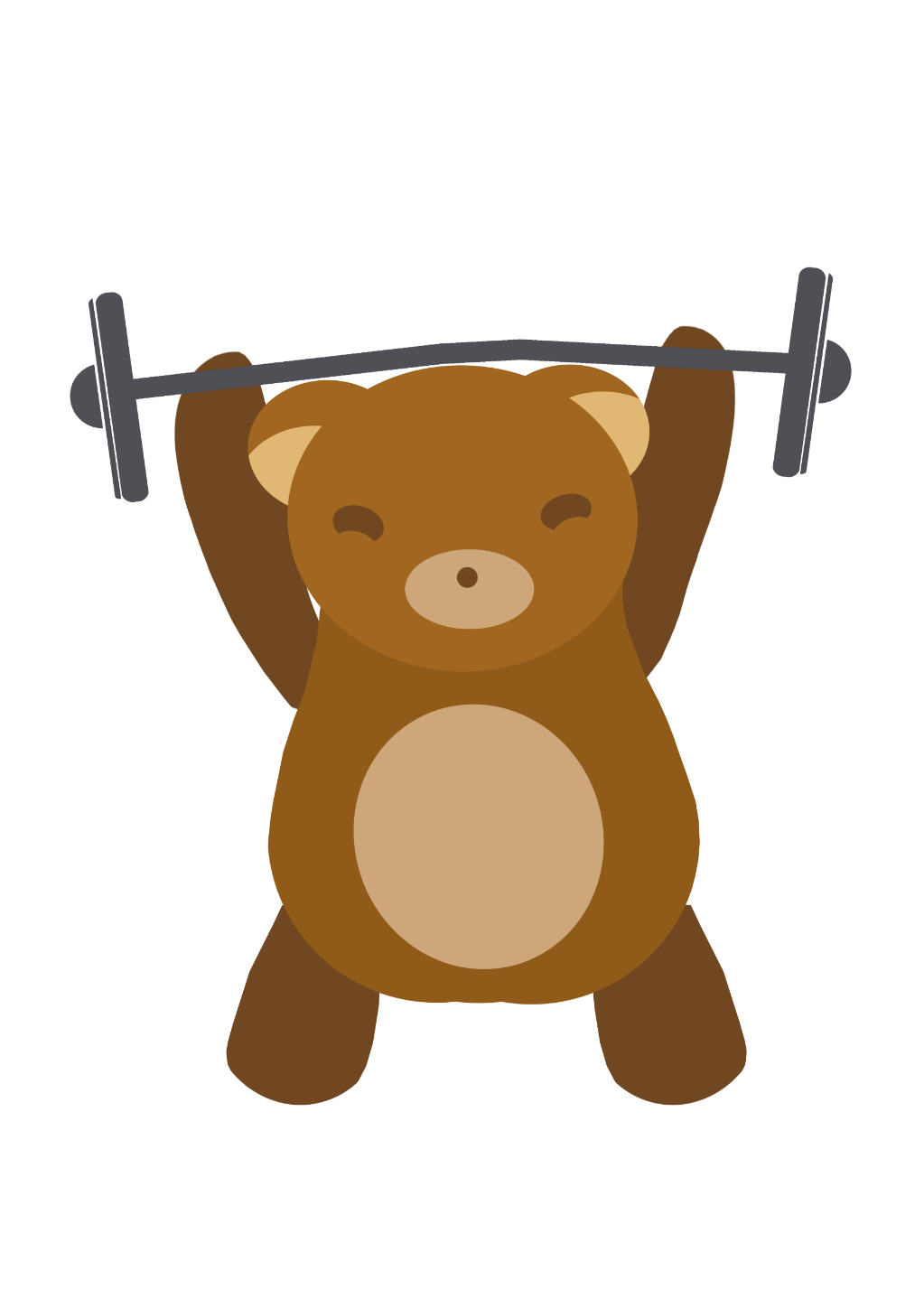 输入您的需要的内容 ，或在此文本框粘贴您需要的内容，输入您的需要的内容 ，
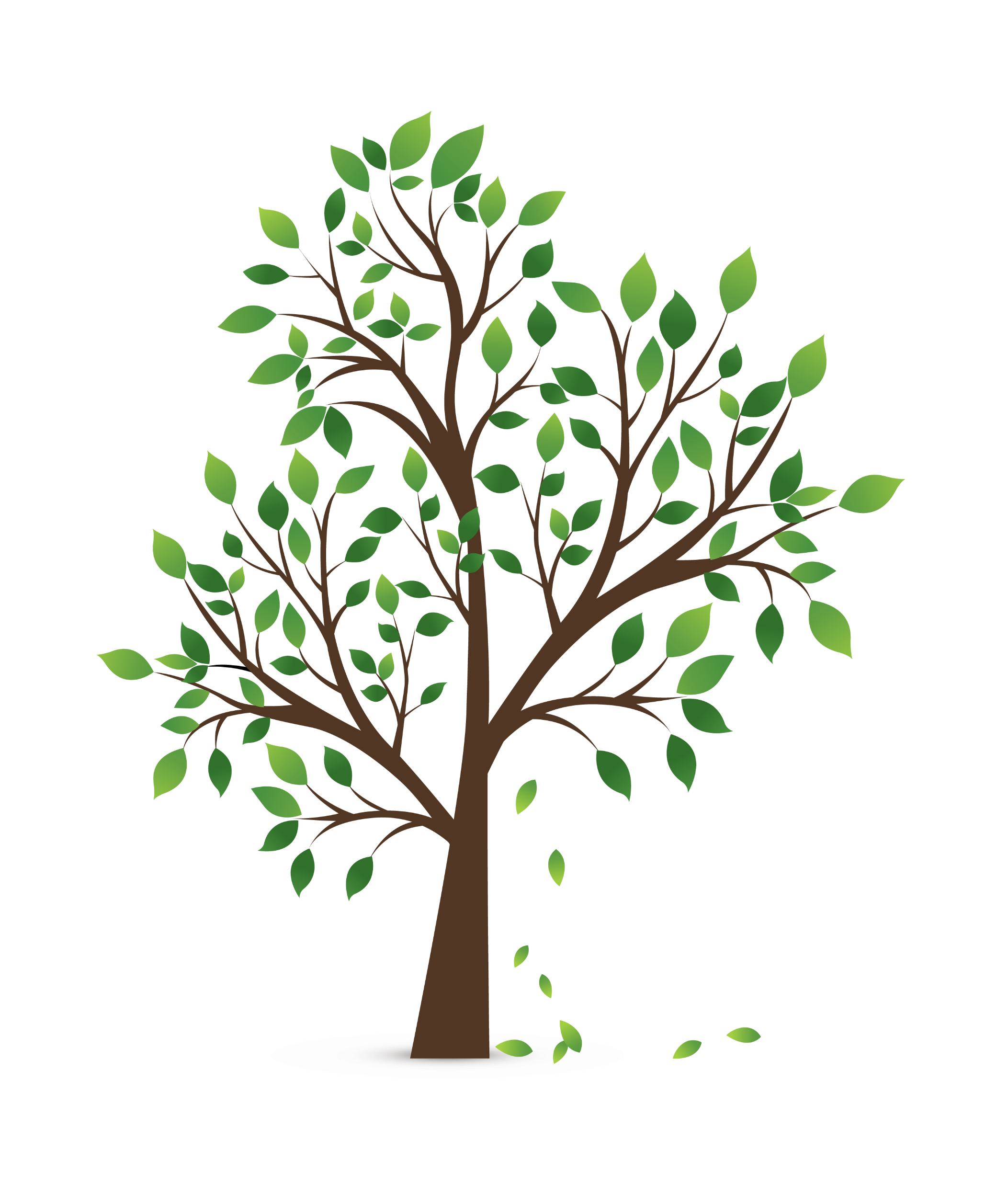 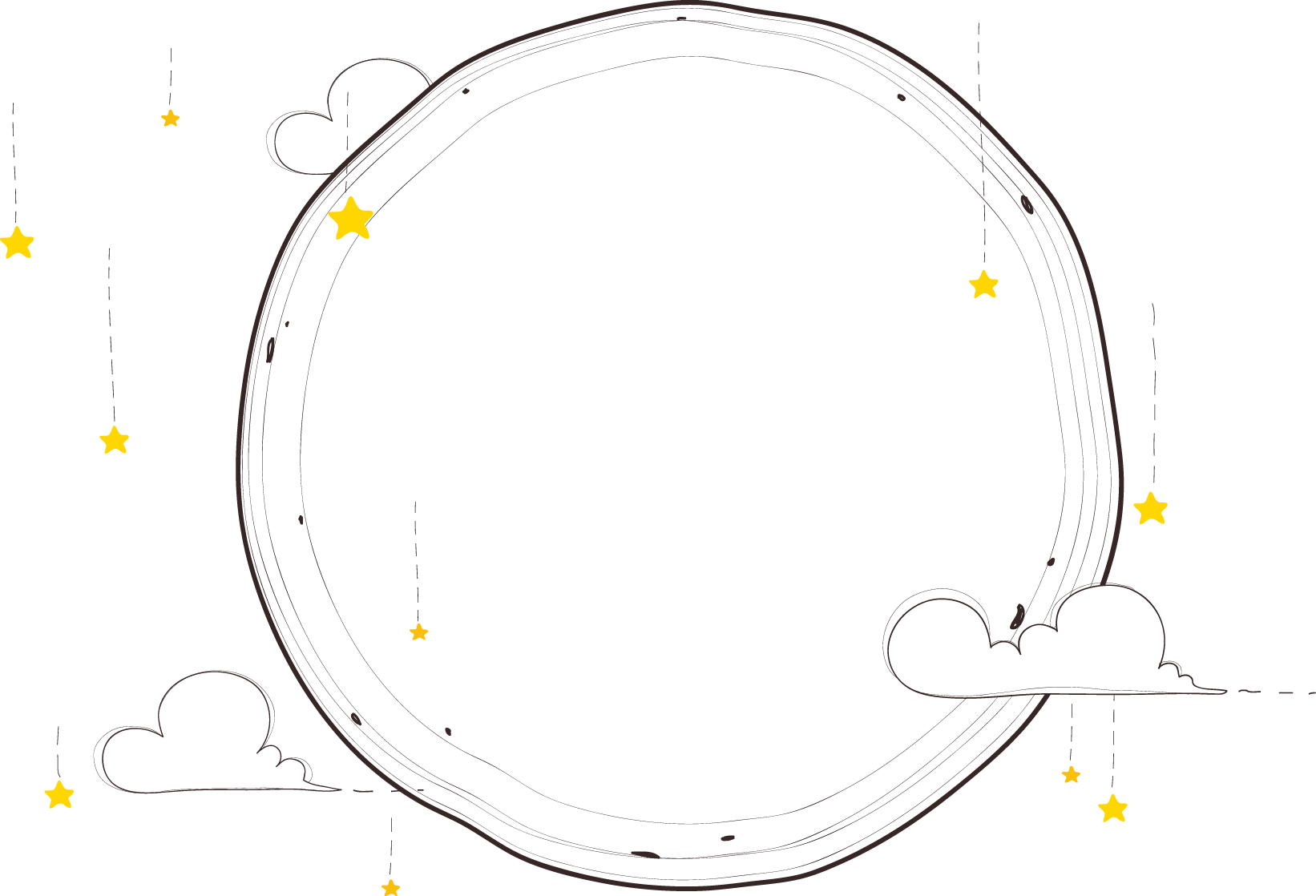 谢
谢
赏
观
童
课
通
儿
卡
件
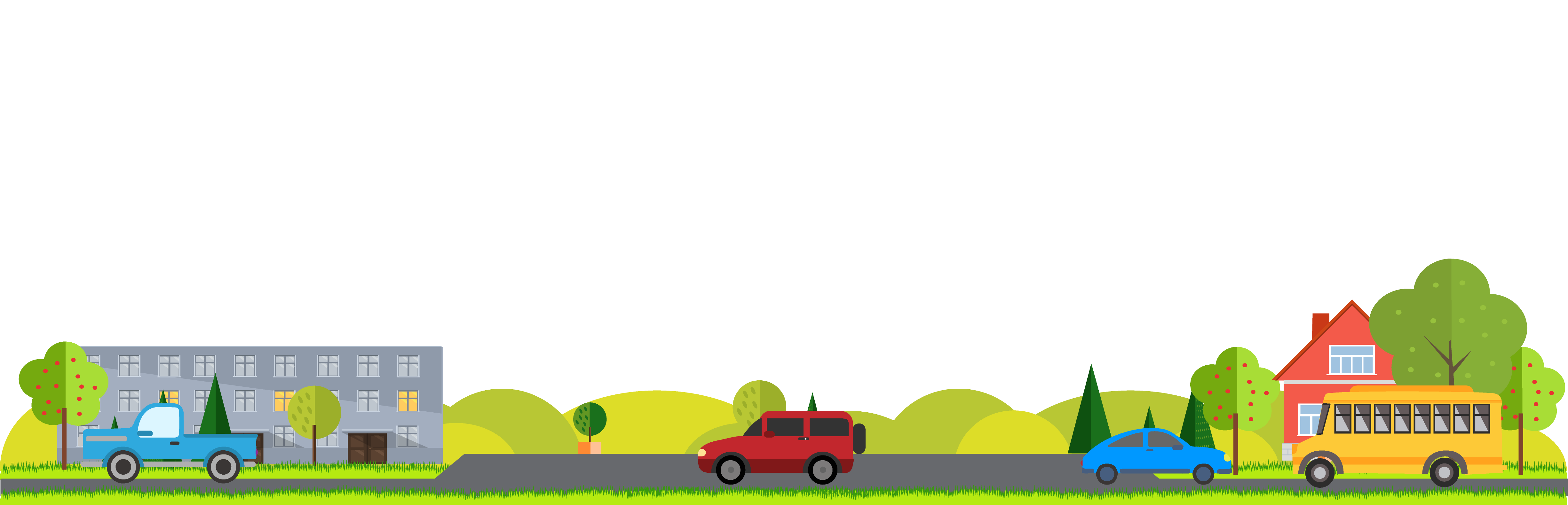 Simple lines generic template